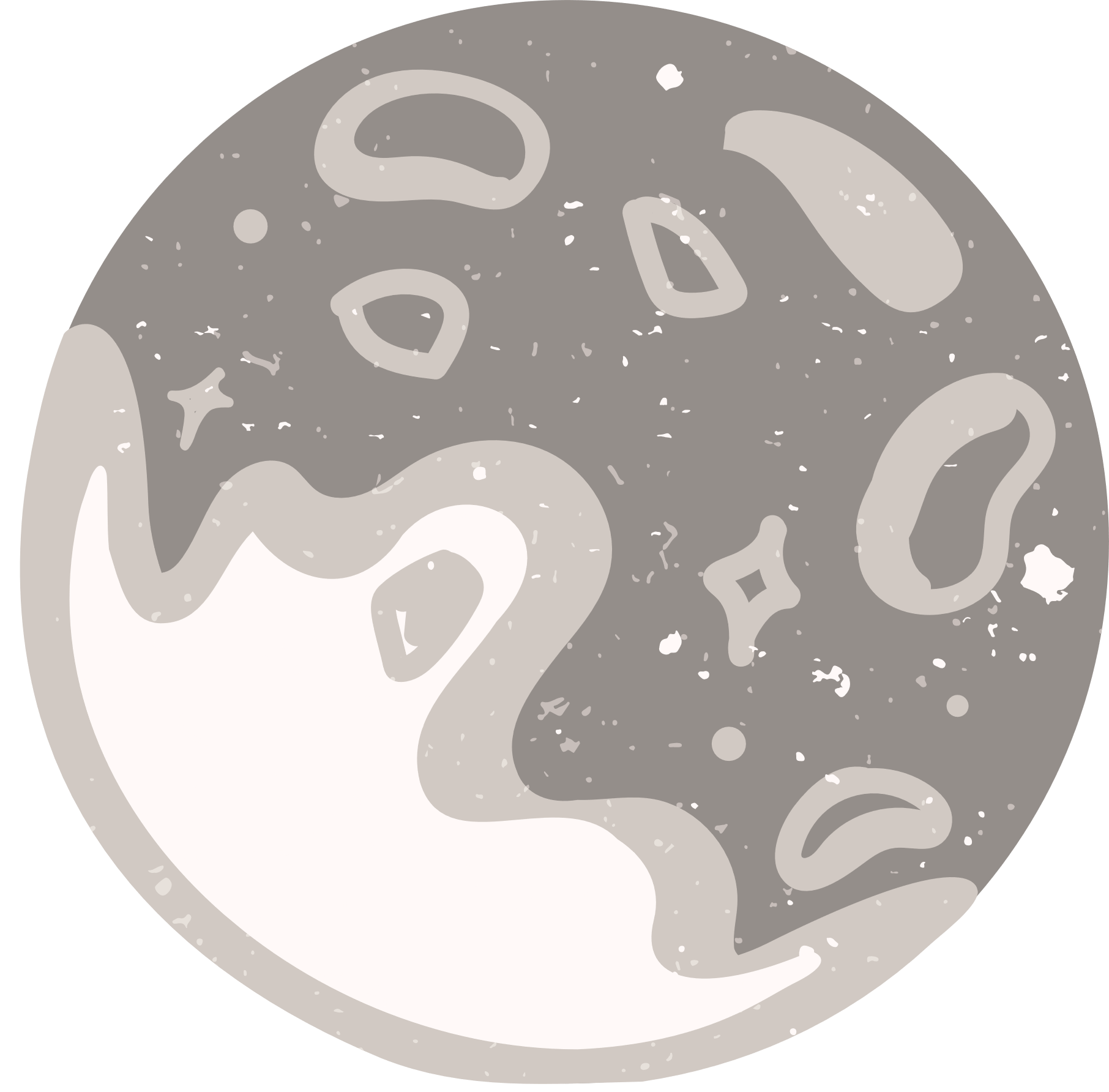 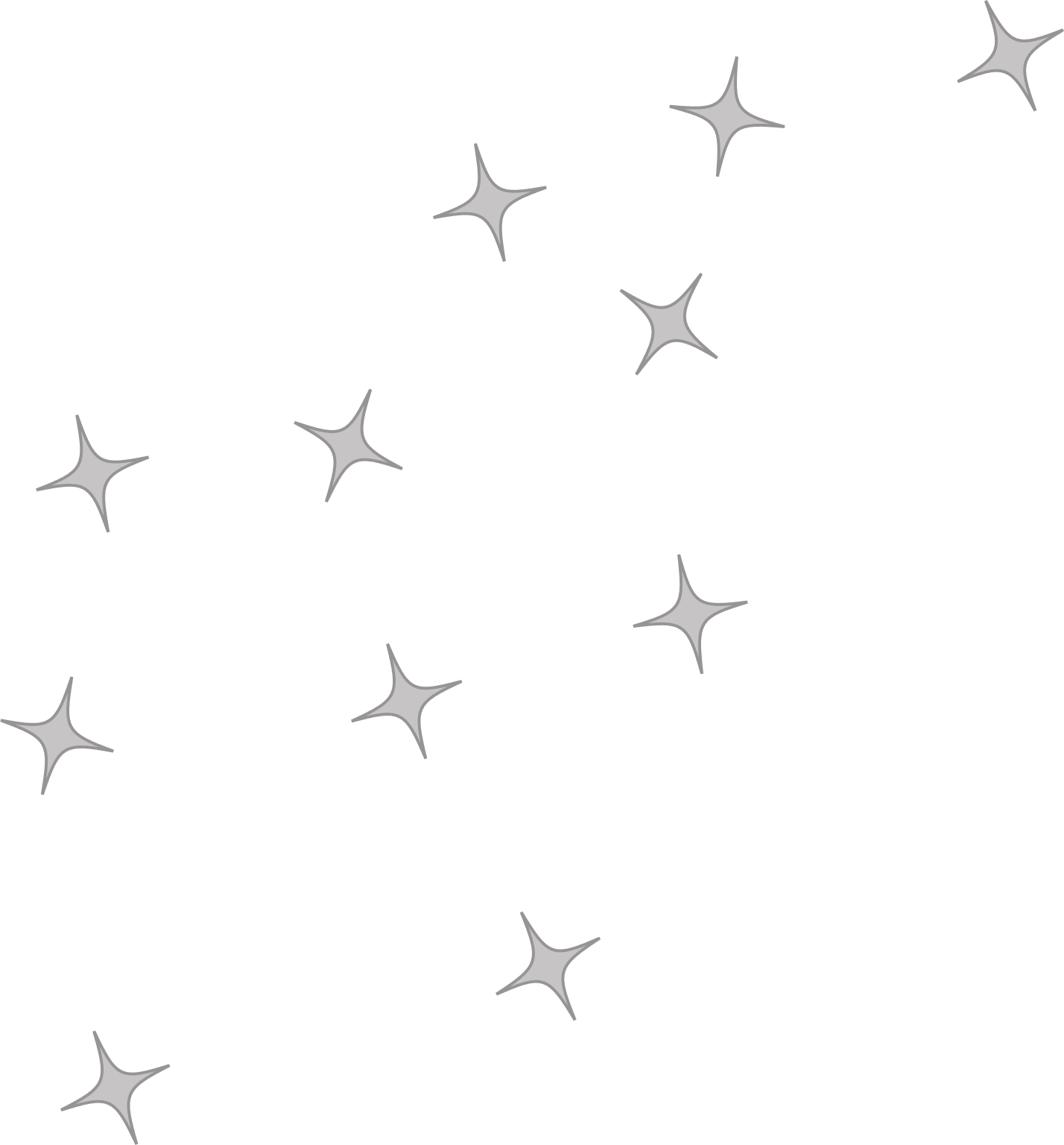 Space Environment Radiation Testing
On Electrical Components
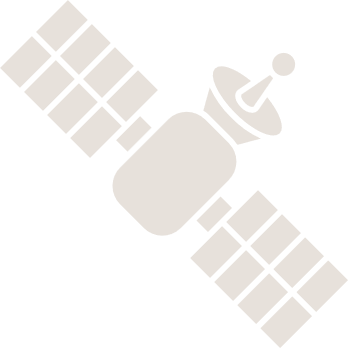 Mairely Urias, Dr. Hugh Barnaby
Arizona State Univeristy
School of Electrical, Computer, and Energy Engineering
2023 Arizona/NASA Space Grant Symposium
April 22, 2023
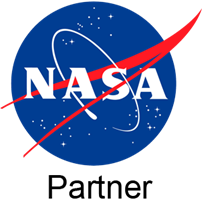 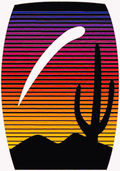 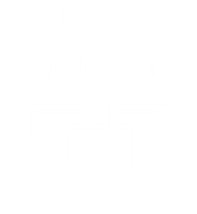 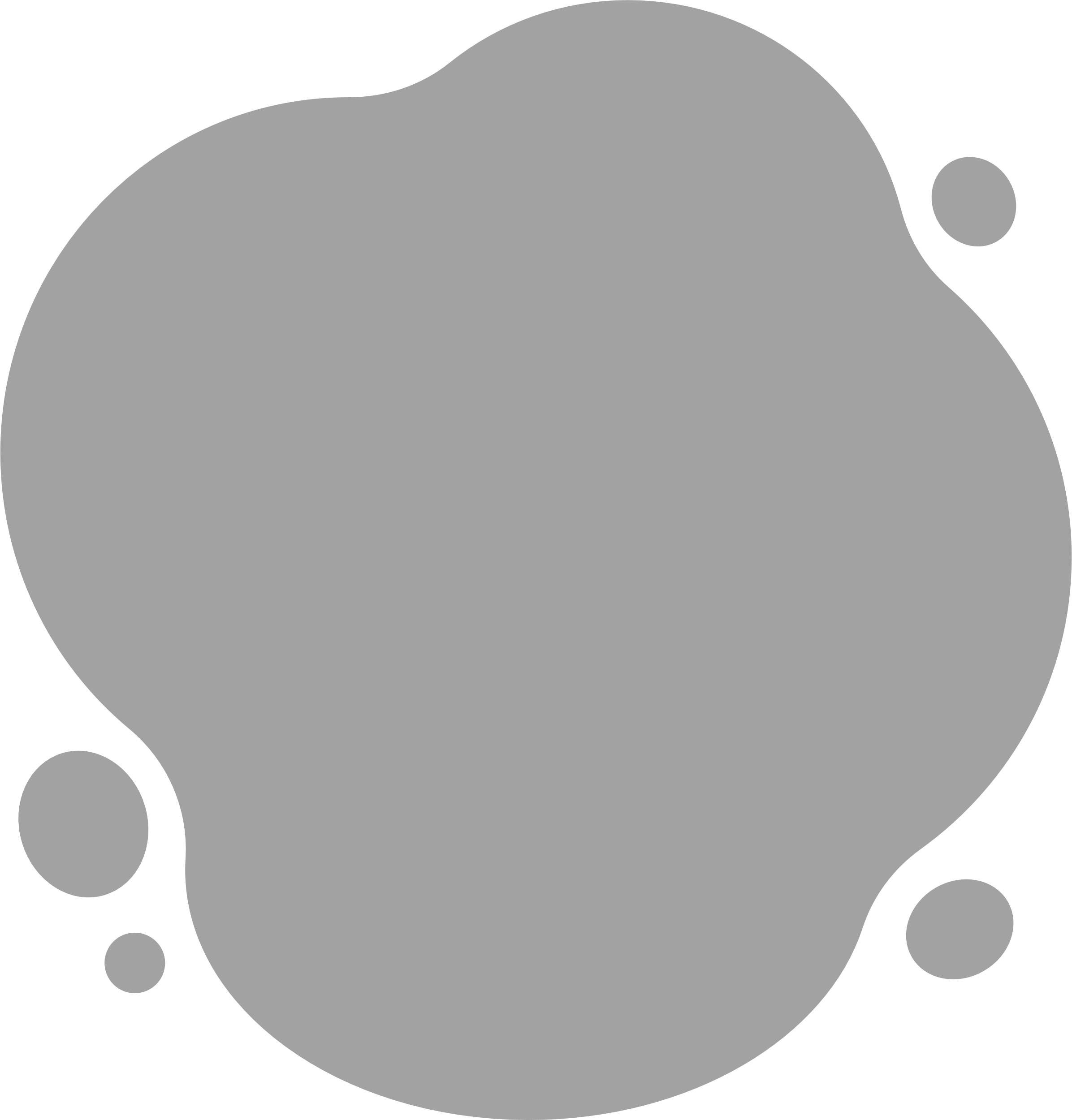 Radiation: Energy that is emmited in the form of rays, electromagnetic waves, and/or particles
SPACE RADIATION
Space Radiation: made up of atoms in which electrons have been stripped away as atoms accelerate in interstellar space to speeds approaching the speed of light, Ionizing Radiation
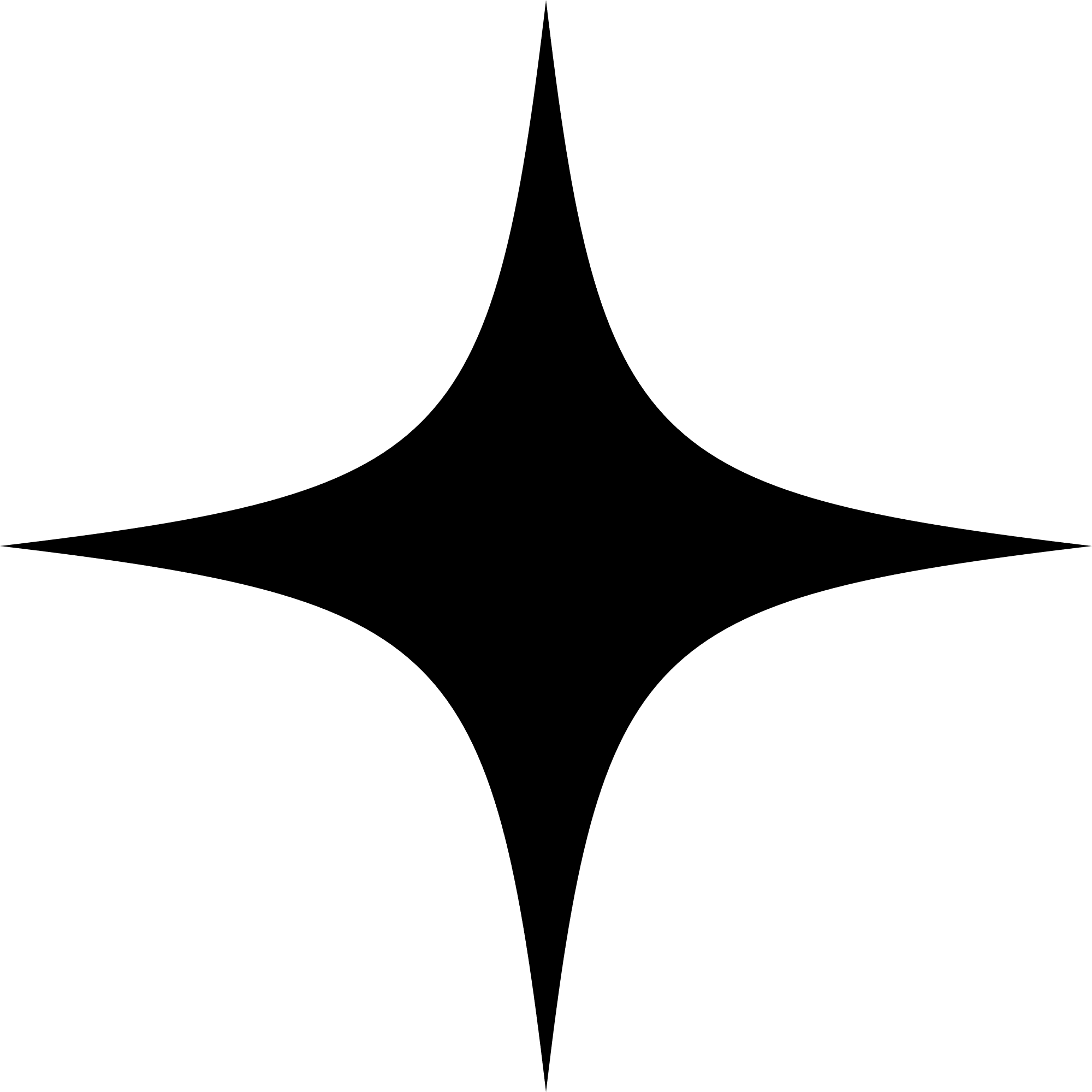 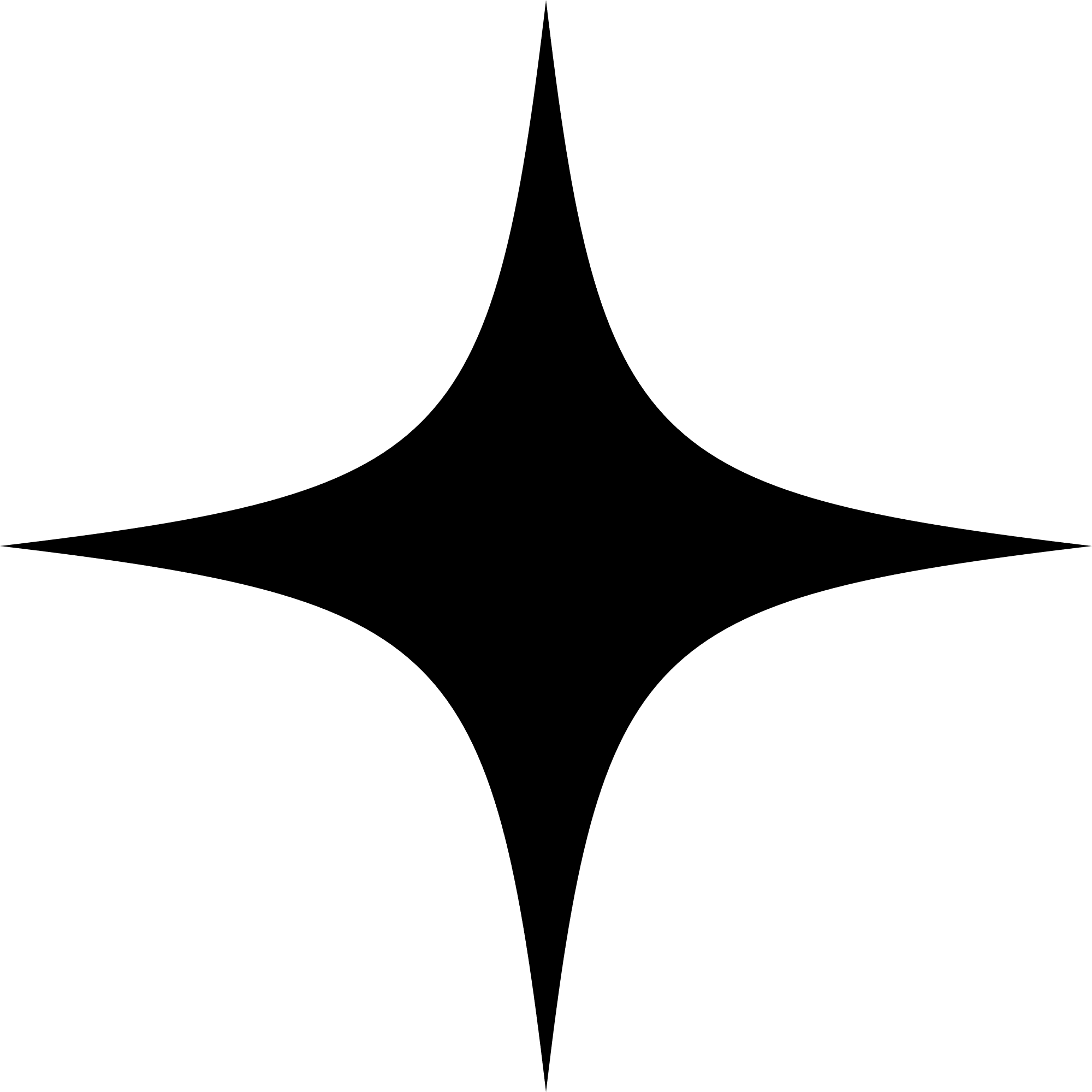 Sources:
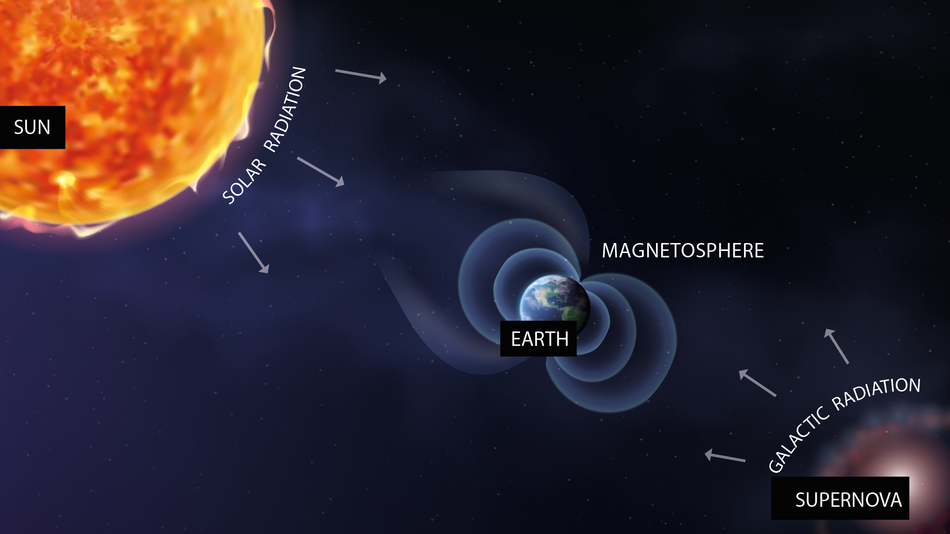 Particles trapped in Earth's magnetic field
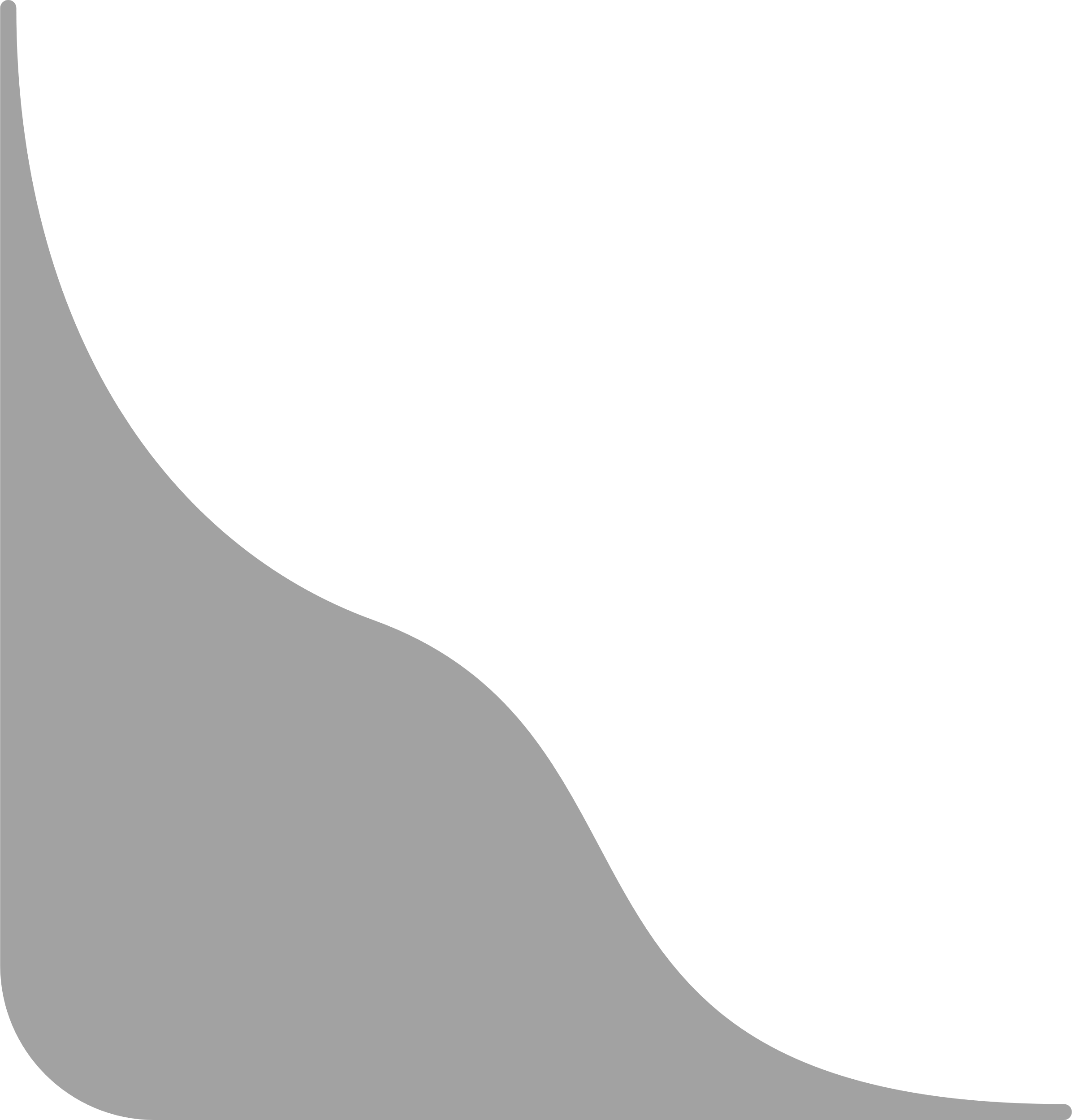 O1
Solar particle events
O2
Galactic cosmic rays
O3
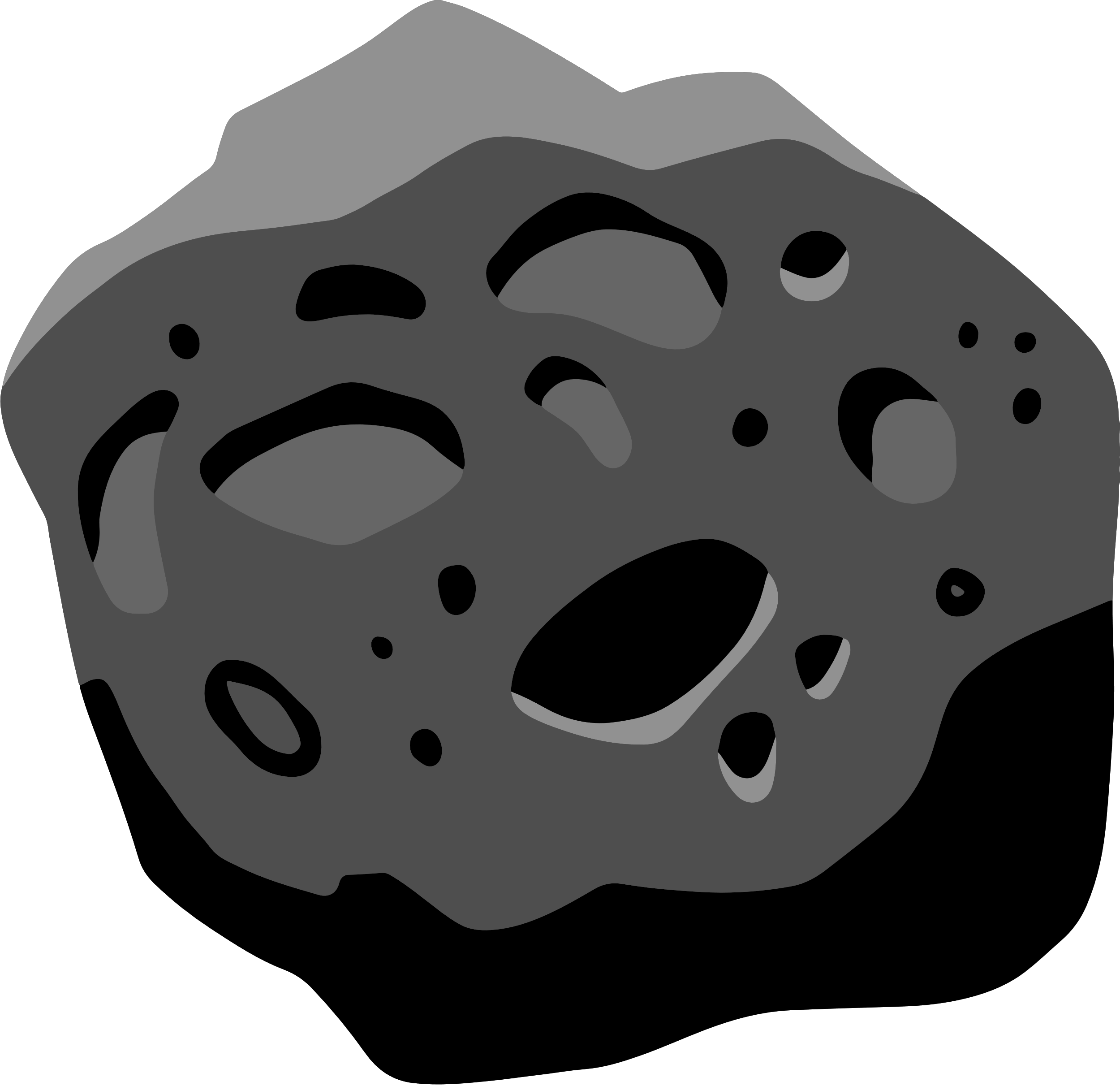 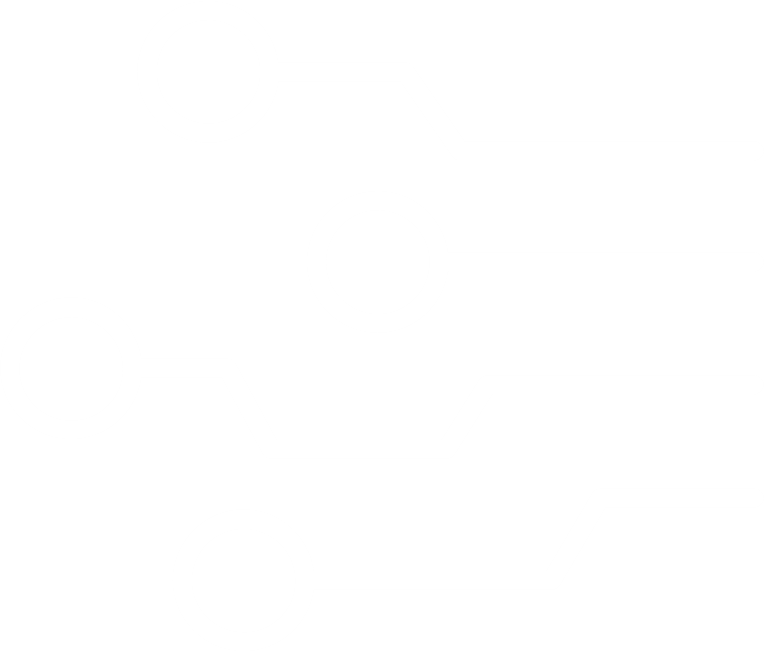 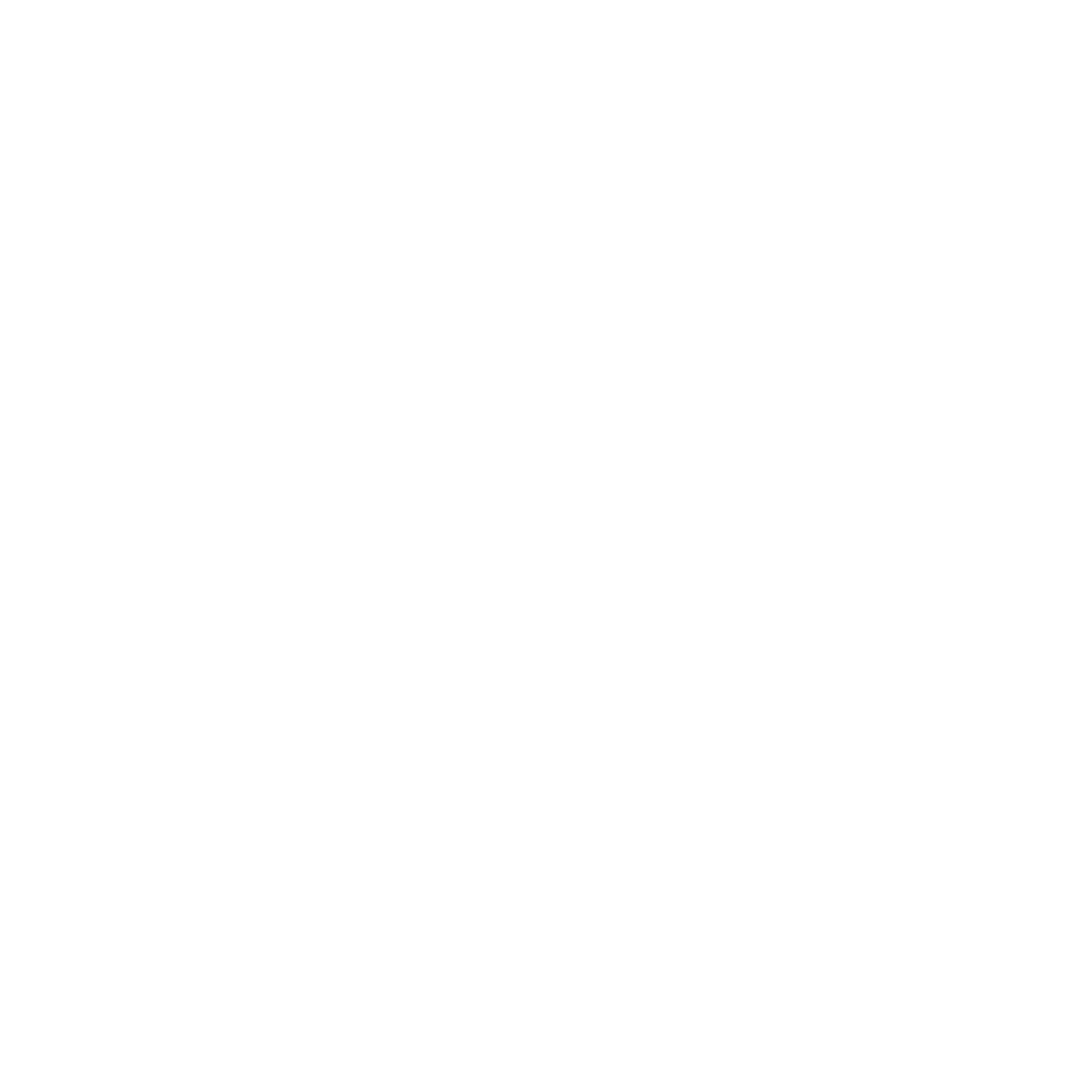 RADIATION EFFECTS IN ELECTRONICS
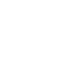 Upsets/Anomalies:
Loss of data
Spurious signals
Phantom commands
Performance degradation
Single Event Effects (SEE) in microelectronics:
1101        0101
Electromagnetic pulses
Range from transient, cumulative, permanent, recoverable, or destructive
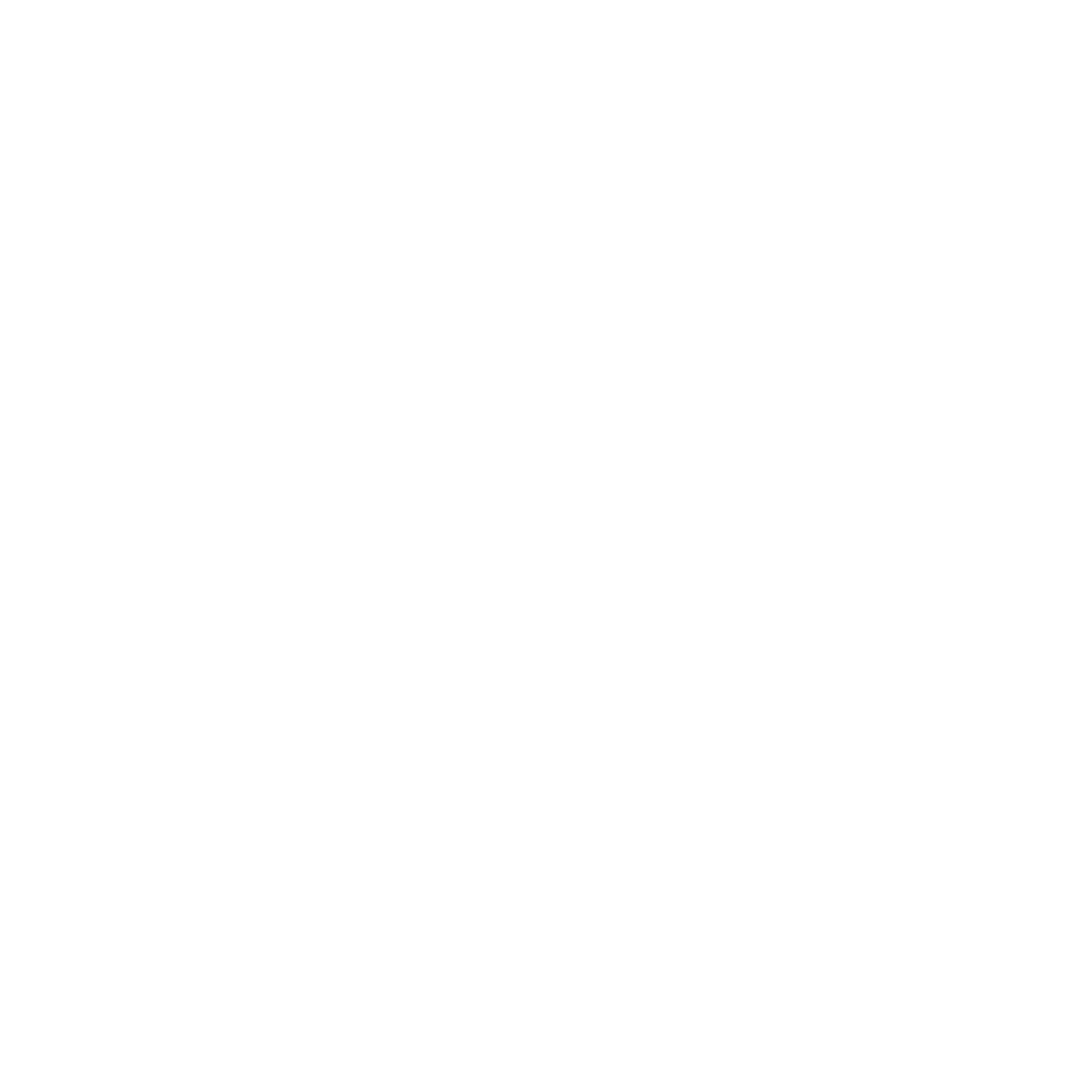 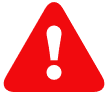 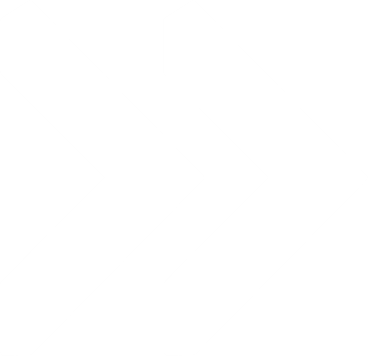 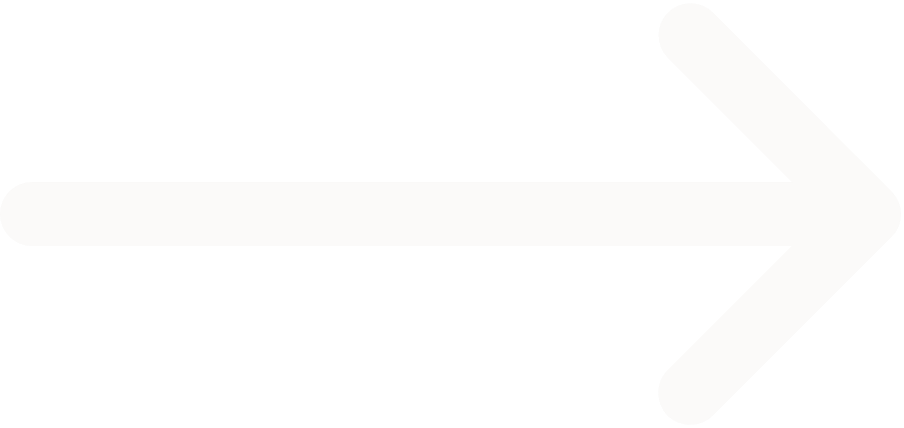 SYSTEM FAILURE
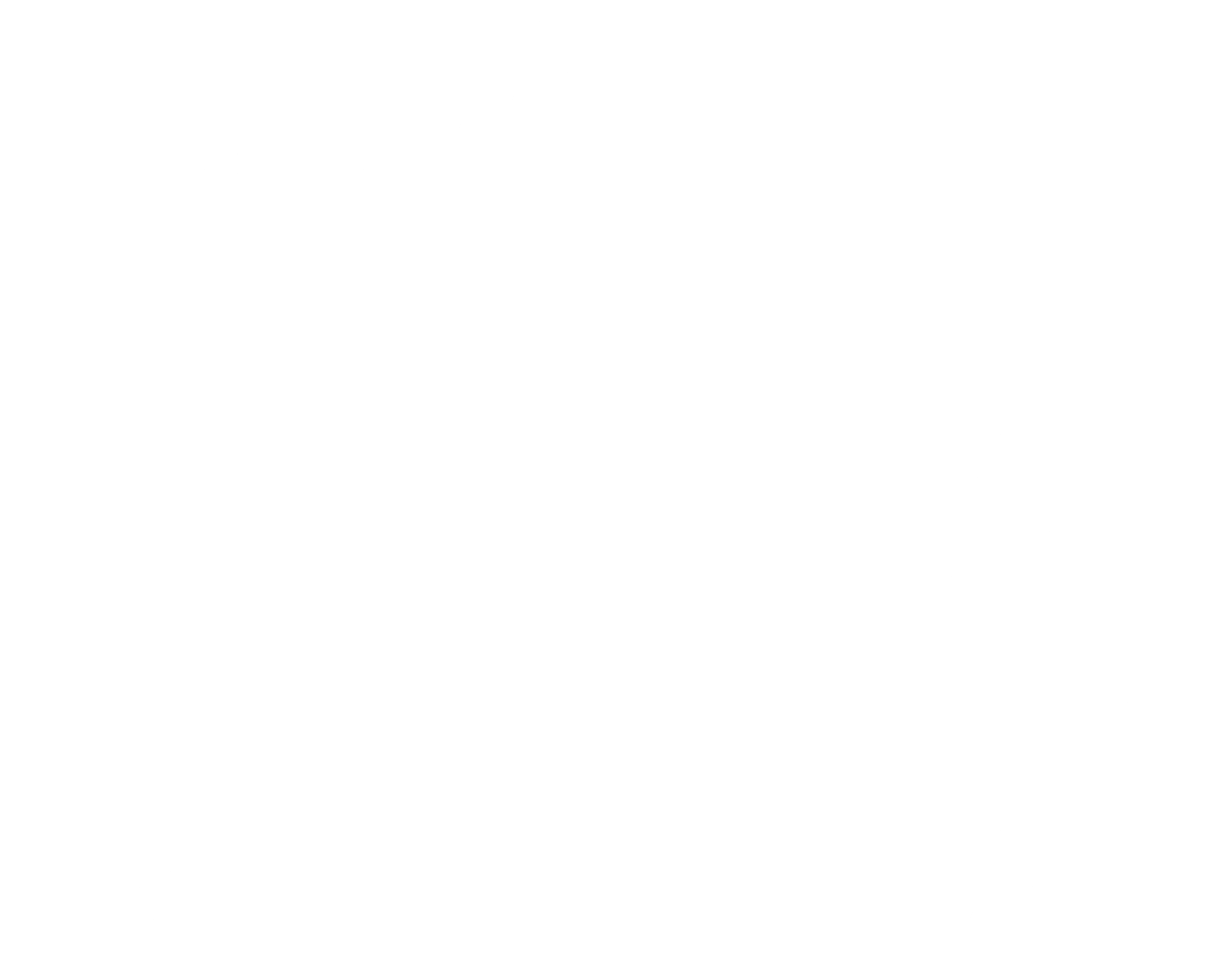 SINGLE EVENT EFFECTS
TOTAL IONIZING DOSE
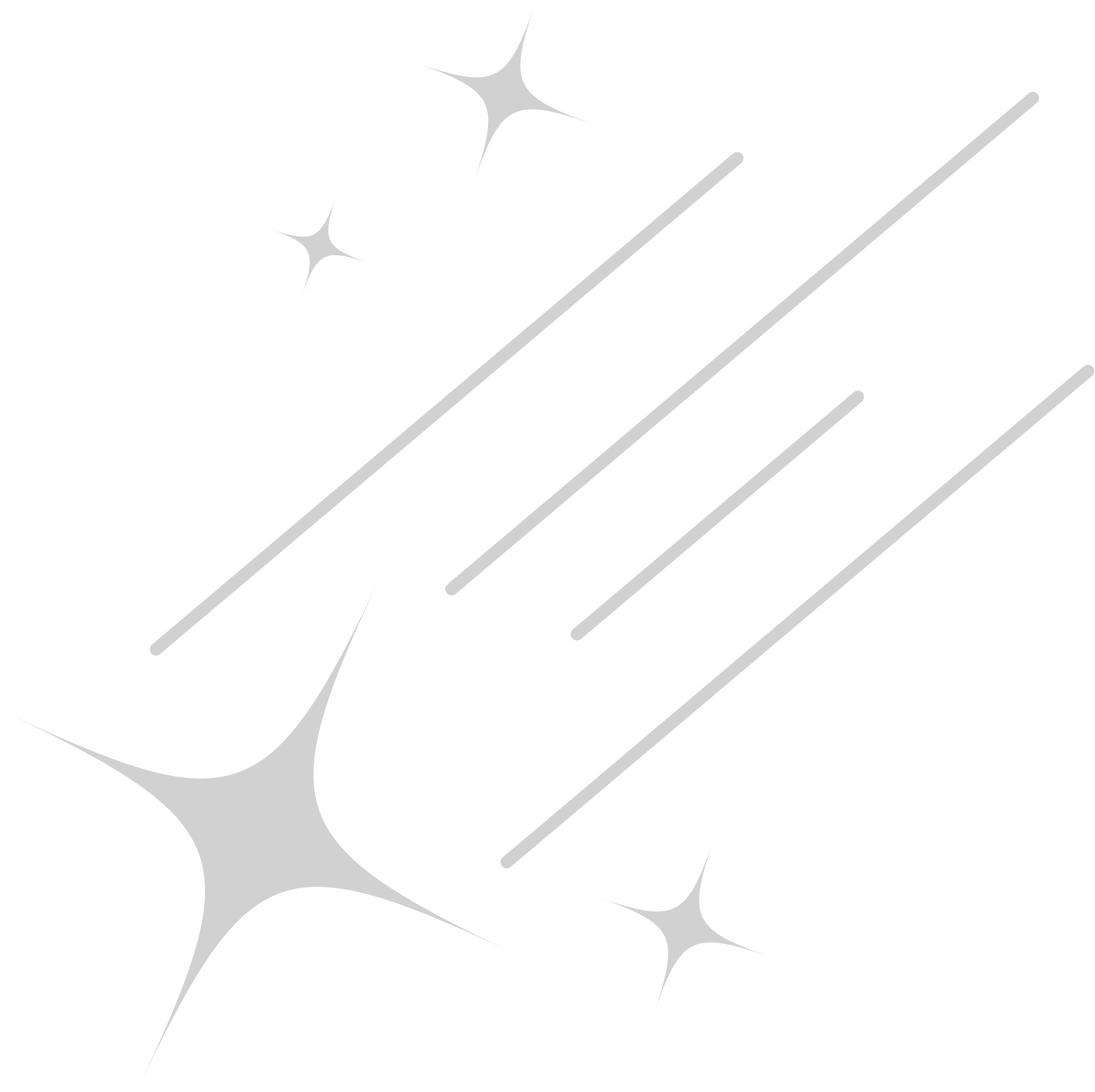 Individual incidents
Single highly energetic particle
Soft errors:
Non-destructive, bit flips, logic transients
Hard errors
Permanent functional effects
May or may not be destructive
Latch-ups, burnouts, gate ruptures
Cumulative, long term
Caused by all ionizing radiation sources
Performance degradation
Potentially leads to failure over time
Voltage shifts, leakage currents, gain degradation
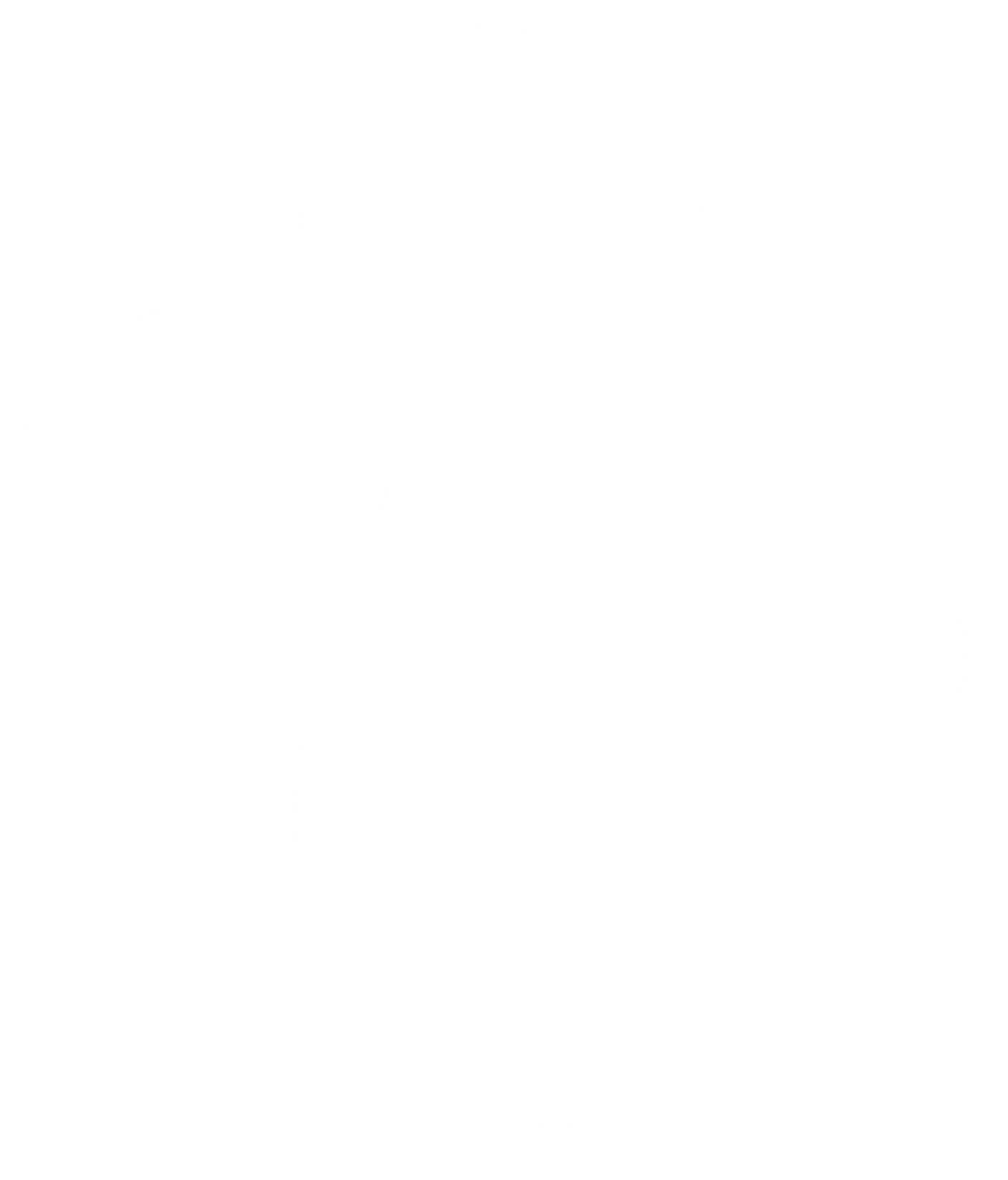 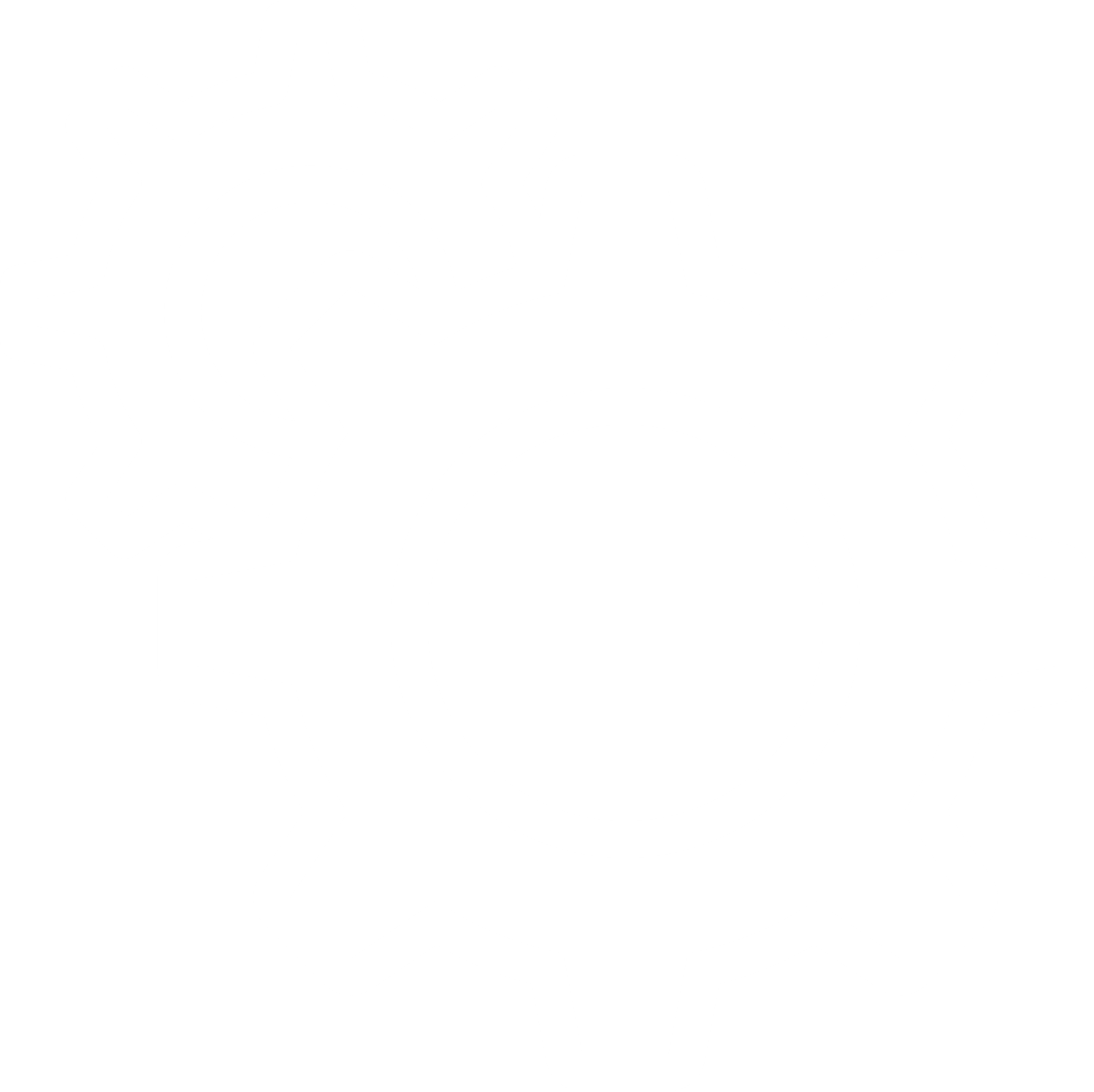 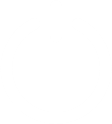 ANALOG FAILURES
POWER FAILURES
Power Control Malfunctions
Performance Degradation
Operational Failures
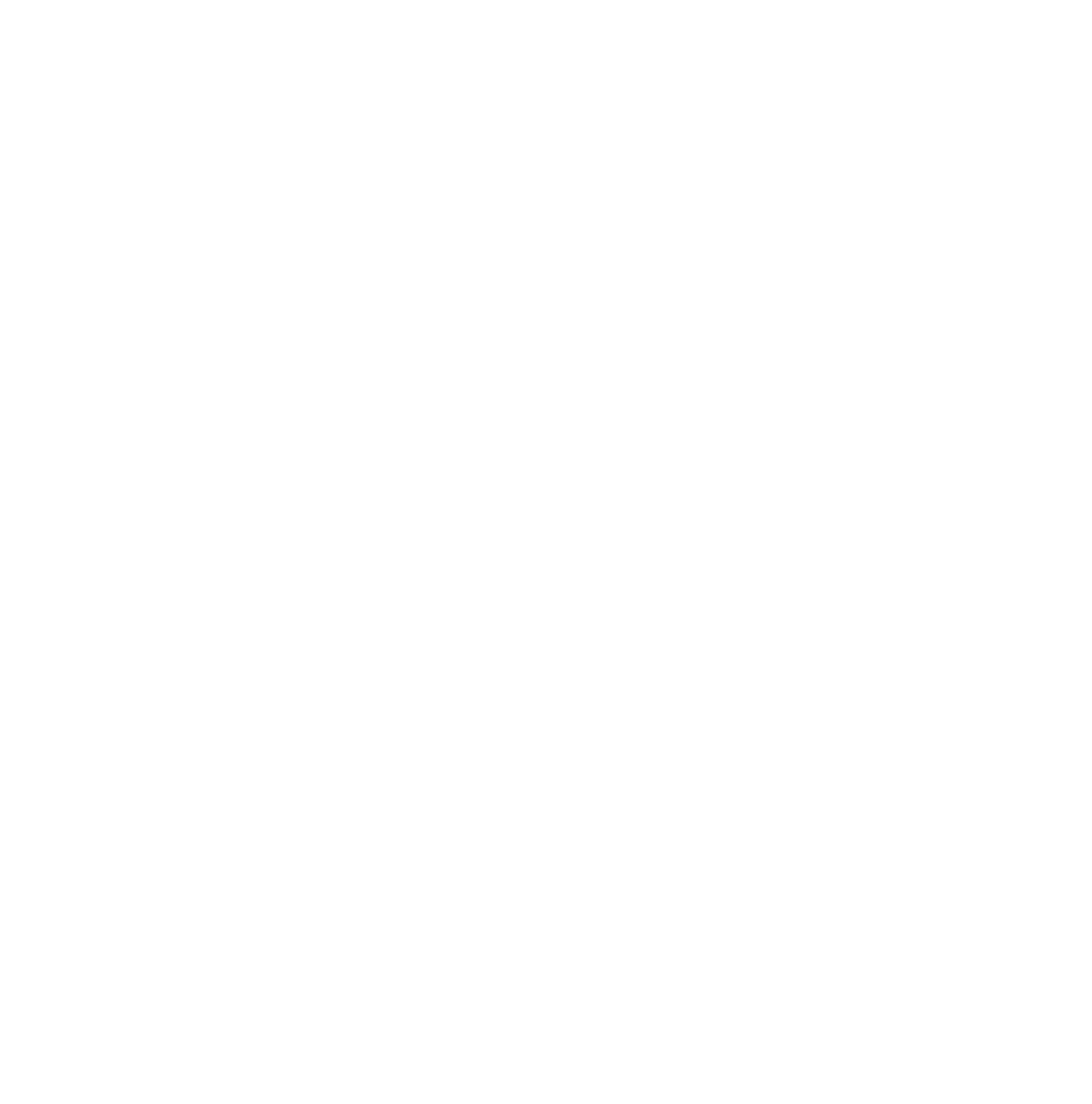 CODE/ALGORITHM FAILURES
DIGITAL FAILURES
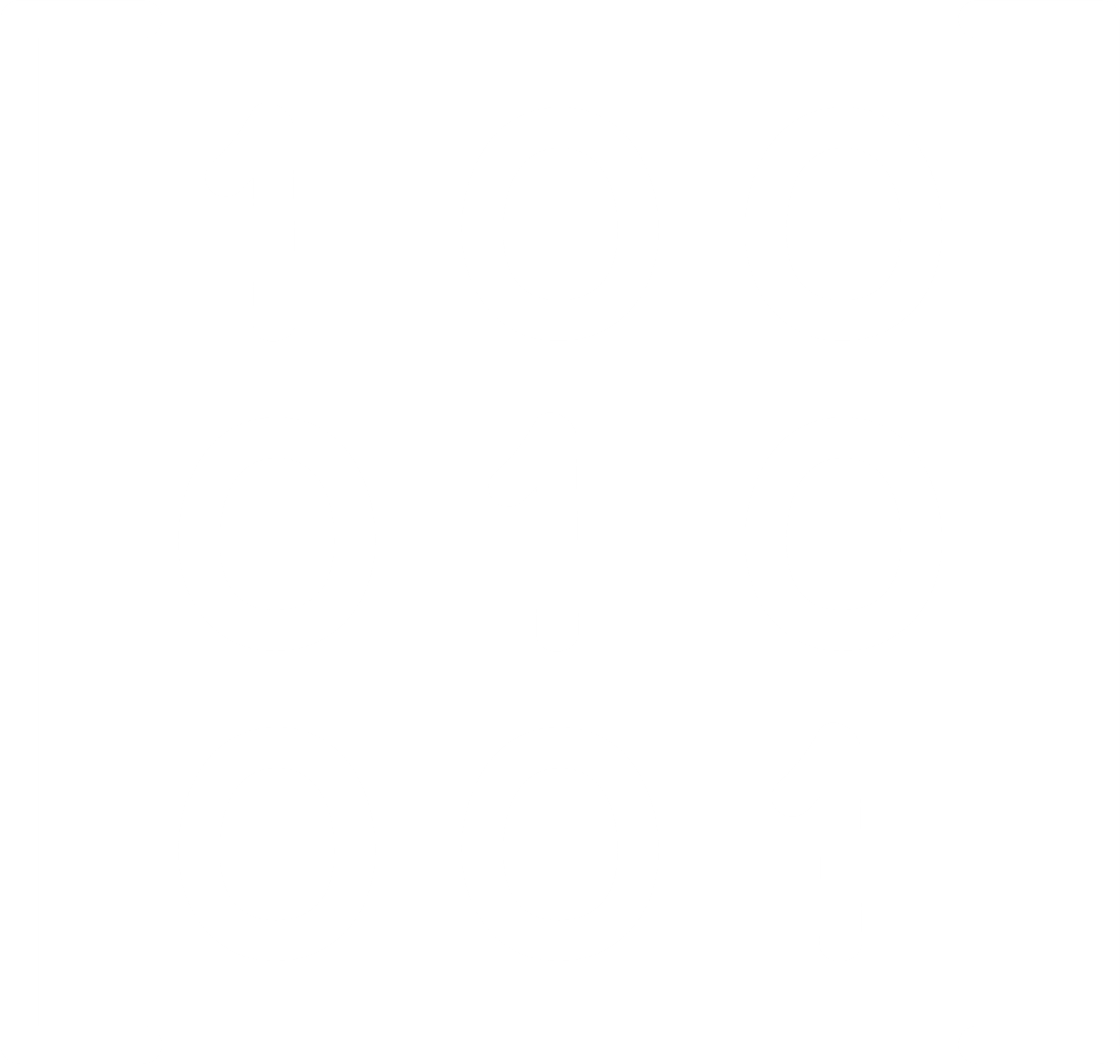 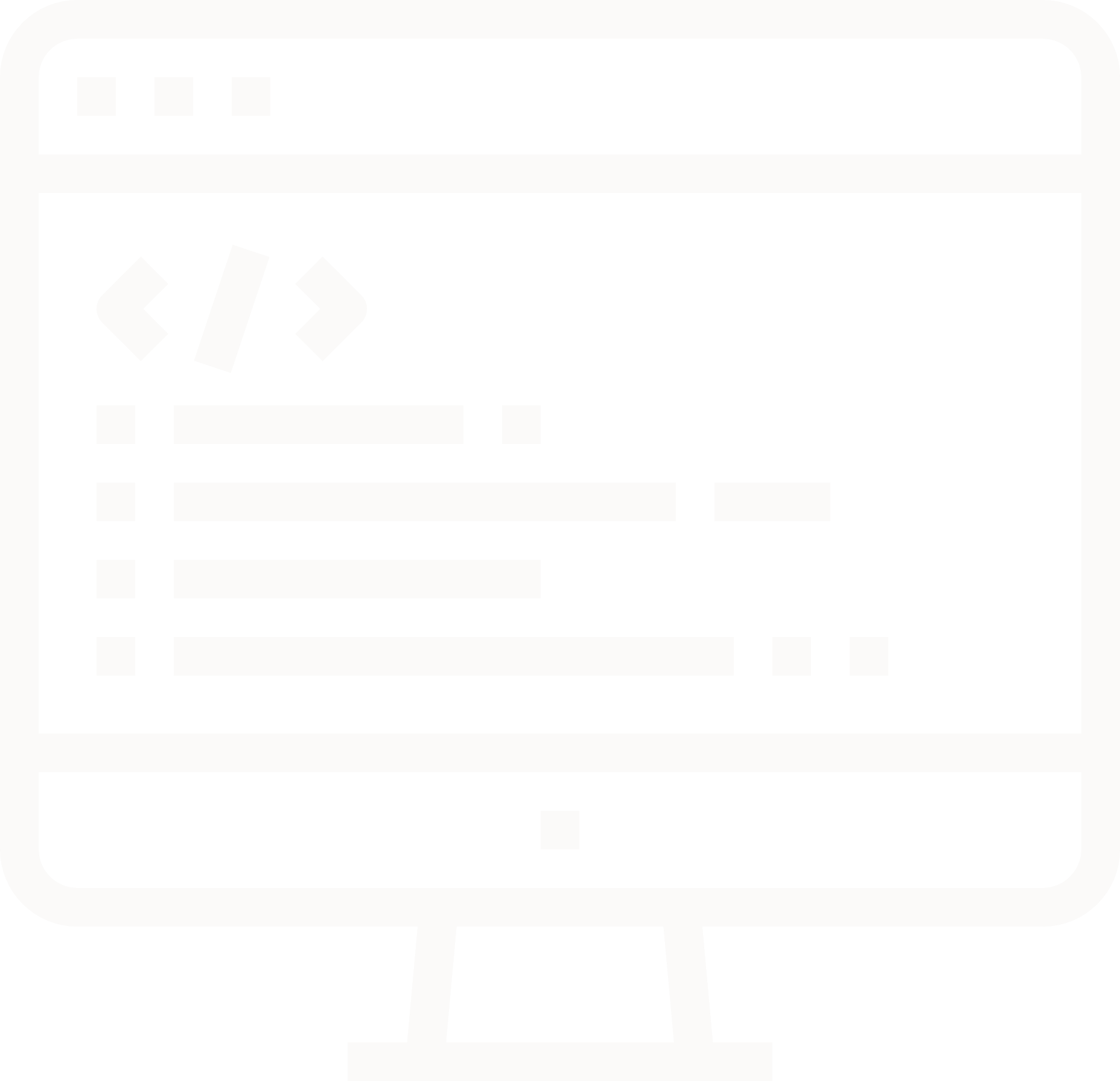 Memory Corruption
Soft Errors
1101        0101
Code Corruption
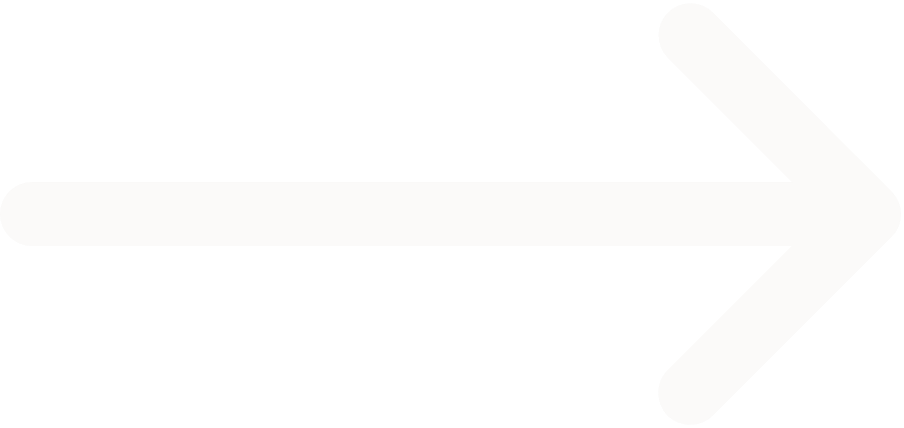 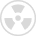 RADIATION HARDENING BY DESIGN
Identify failure mechanisms
O1
GOALS
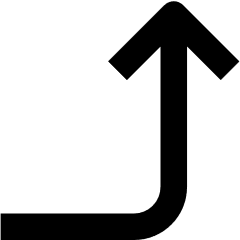 Identify radiation effects responsible
O2
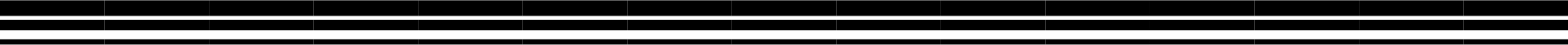 INCREASE RELIABILITY
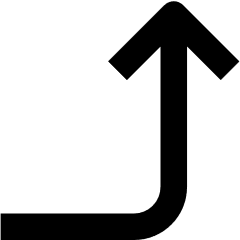 Measure radiation effects & failure mechanisms
O3
INCREASE LIFESPAN
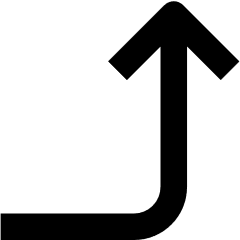 Use knowledge to improve design
O4
REDUCE/ELIMINATE SUSCEPTIBILITY TO FAILURE MECHANISMS
DEVELOPING A TEST INTERFACE
Selected DUT:
LM741 Operational Amplifier 
General purpose, commonly used as noninverting
Overload protection on input and output
No latch-up when range is exceeded
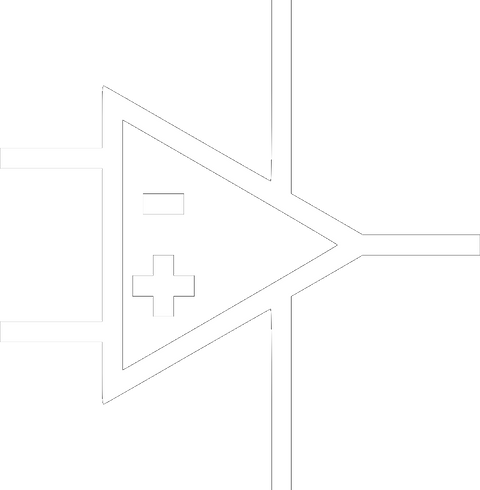 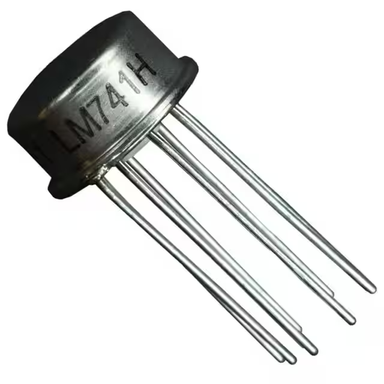 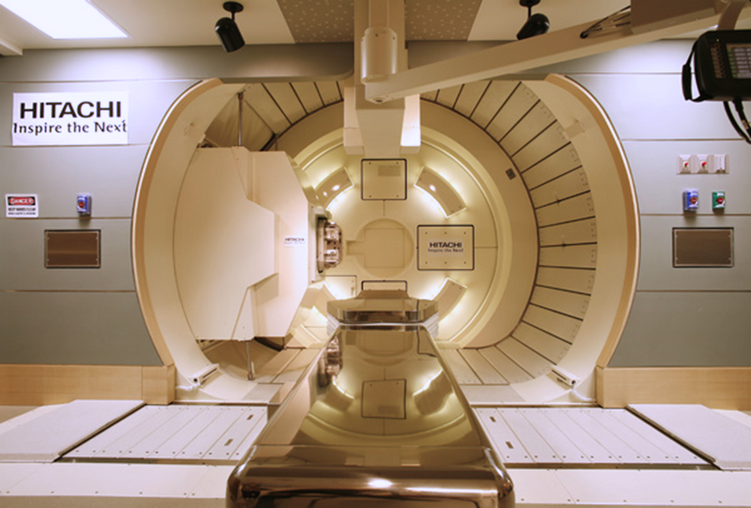 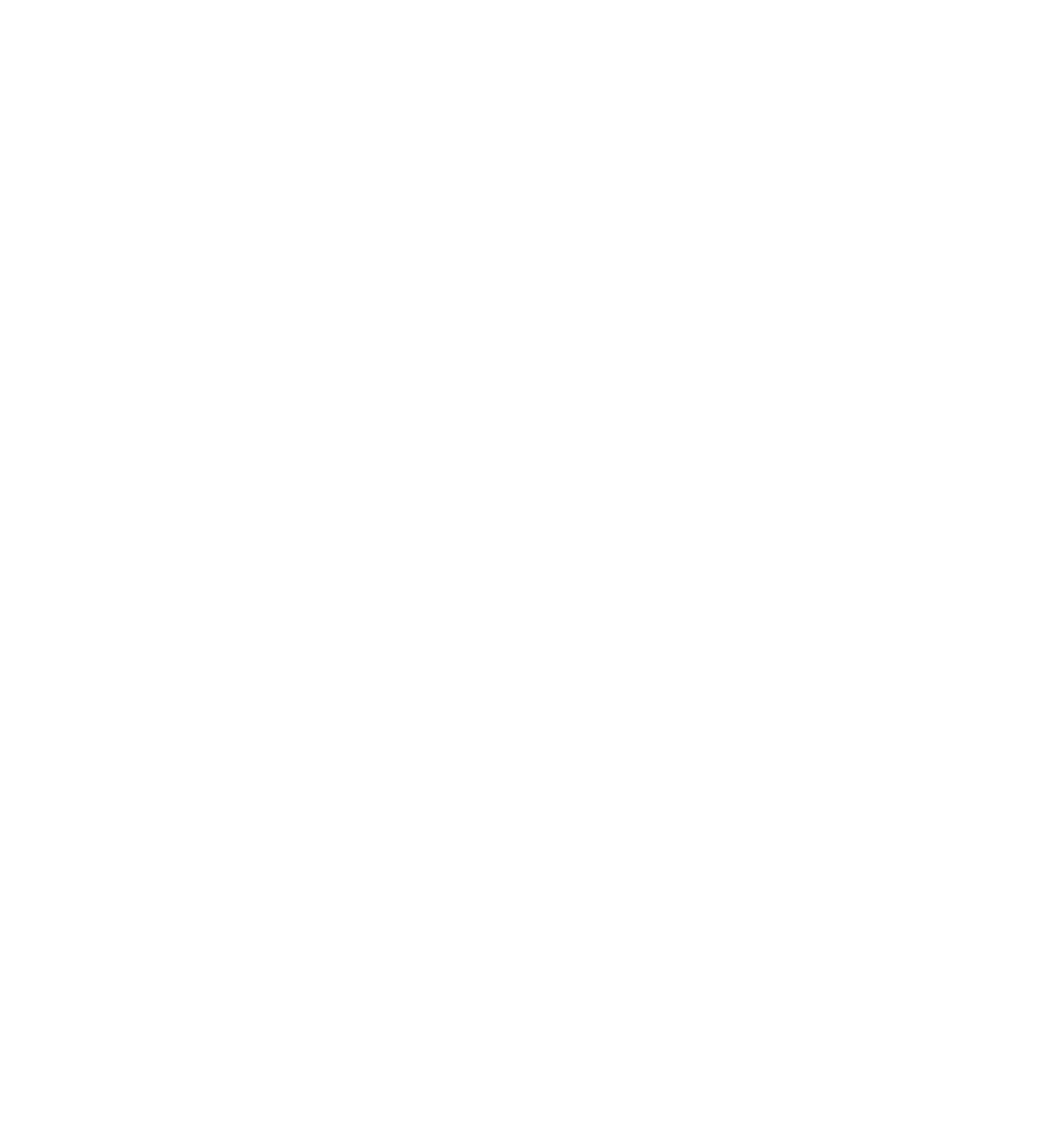 Radiation Source:
Hitachi ProBeat IV Synchotron-based pencil beam scanning system at Mayo Clinic, Phoenix, AZ
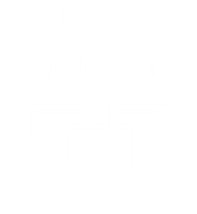 DEVELOPING A TEST INTERFACE, CONT.
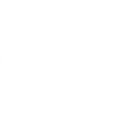 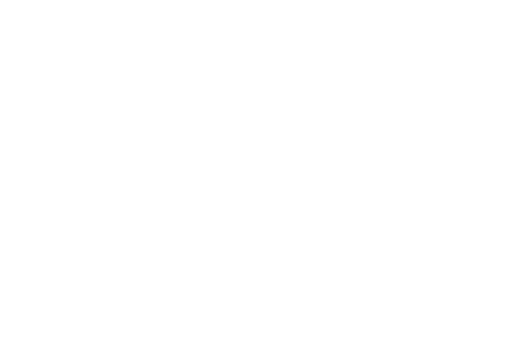 Simulation:
LTSpice
Circuit Analysis
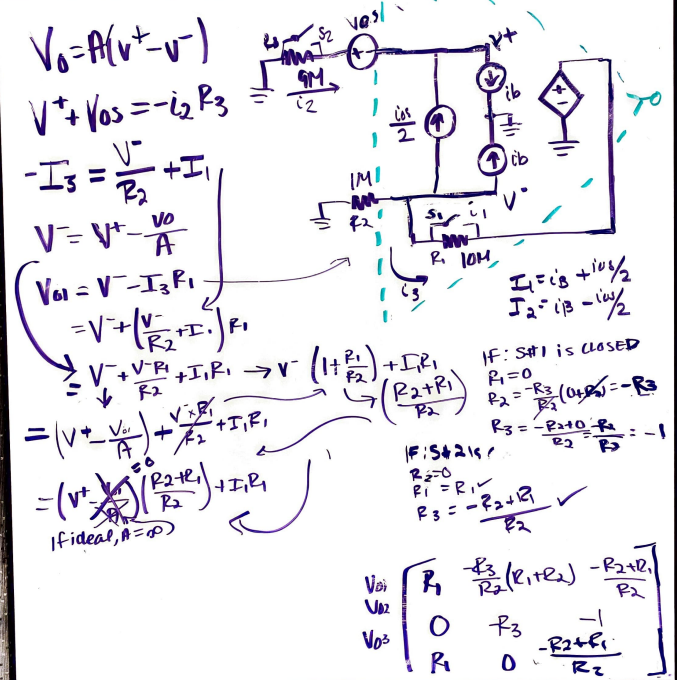 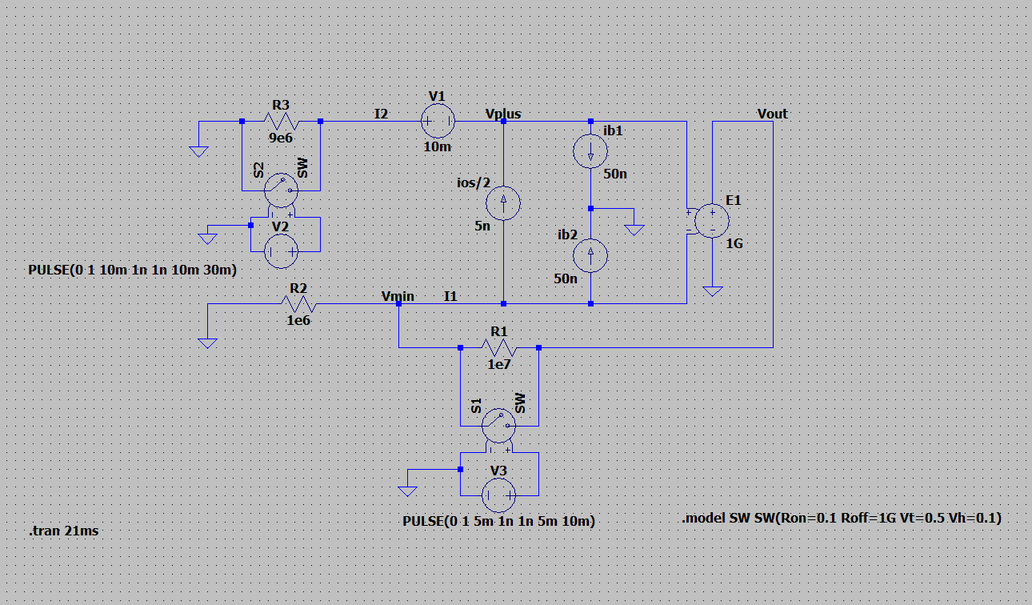 DEVELOPING A TEST INTERFACE, CONT.
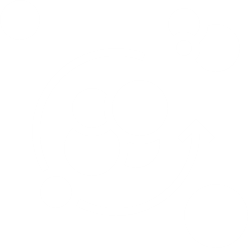 Testing Configurations:
Arduino
Testing Parameters:
SRIM
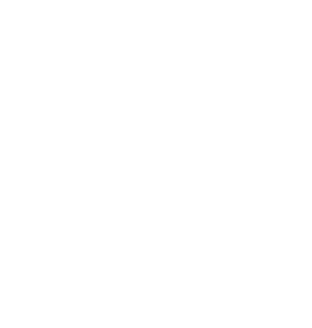 Configuration #1 : (000)
Switch 1: LOW   Exp. Output:
Switch 2: LOW        -4.226 V
Switch 3: LOW
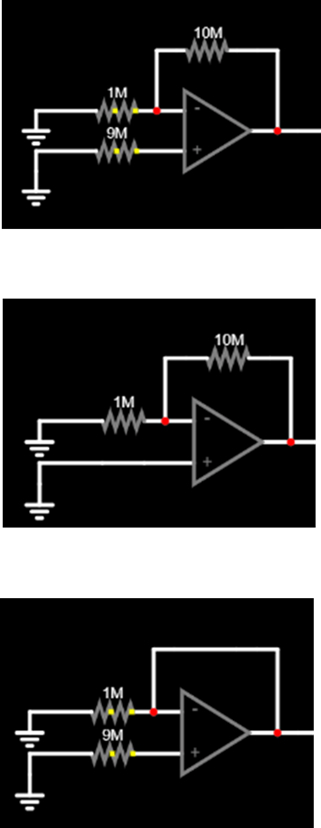 Linear Energy Transfer (LET): energy deposited per unit track length, normalized to density (MeV-cm2)
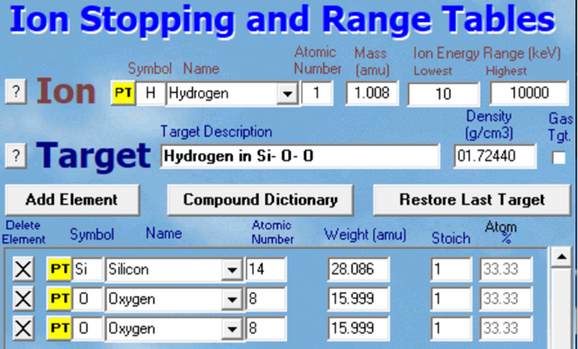 Total Ionizing Dose (TID): measure of energy absorbed by a unit mass per matter, or rad, by ionizing radiation.
Configuration #2 : (100)
Switch 1: HIGH  Exp. Output:
Switch 2: LOW        -0.425 V
Switch 3: LOW
November 2022
•200 MeV protons
•5mm beam diameter
•90% uniformity
•Measurement Points (Fluence) :
•Post 1 x 10^12 cm-2
•Post 5 x 10^12 cm-2
September 2022 
•200 MeV protons
•5mm beam  diameter
•90% uniformity
•Measurement   Points (Fluence) :
•Post 5 x 10^11 cm-2
•Post 2.5 x 10^12 cm-2
Configuration #3 : (011)
Switch 1: LOW   Exp. Output:
Switch 2: HIGH        -0.570 V
Switch 3: HIGH
DEVELOPING A TEST INTERFACE, CONT.
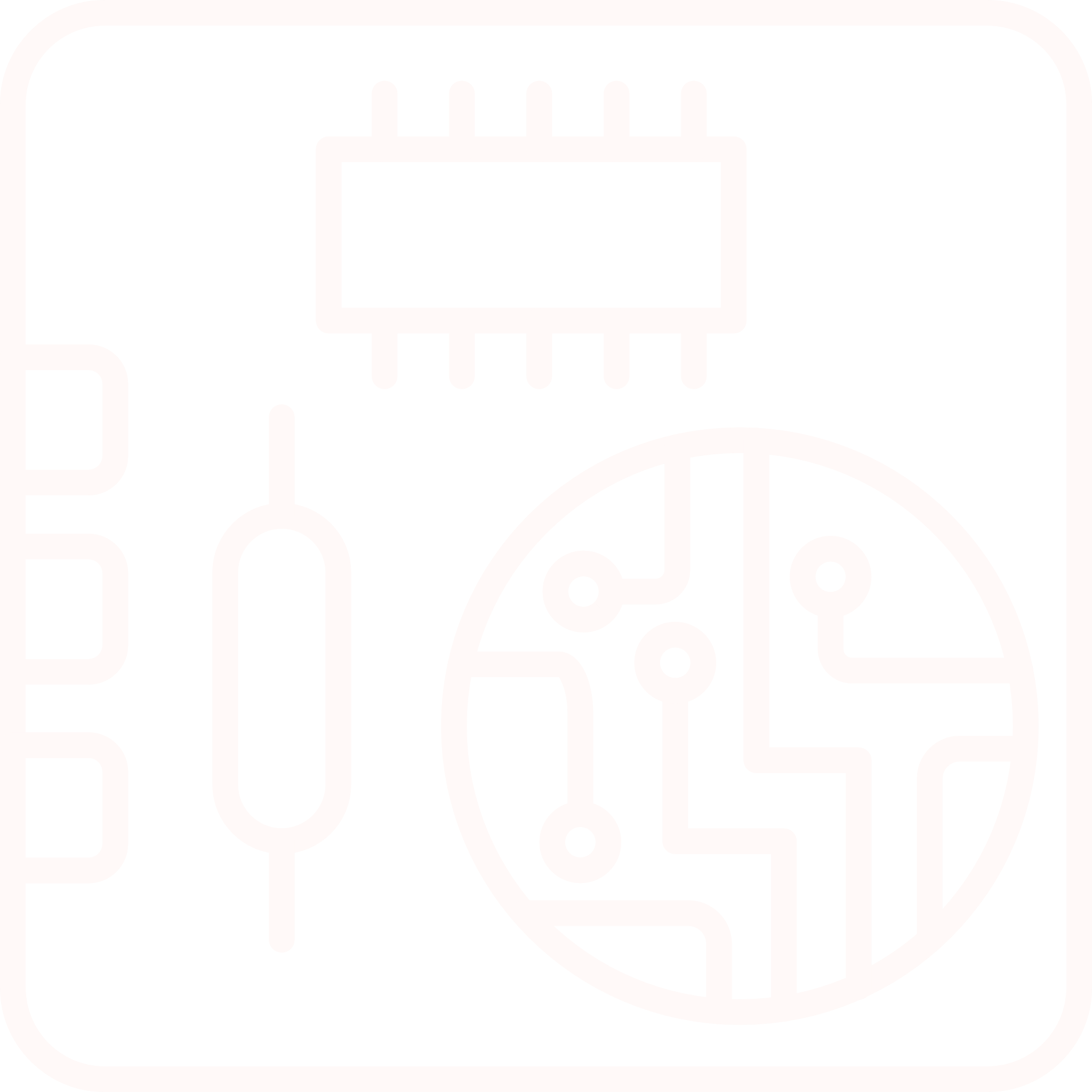 PCB Design:
KiCad
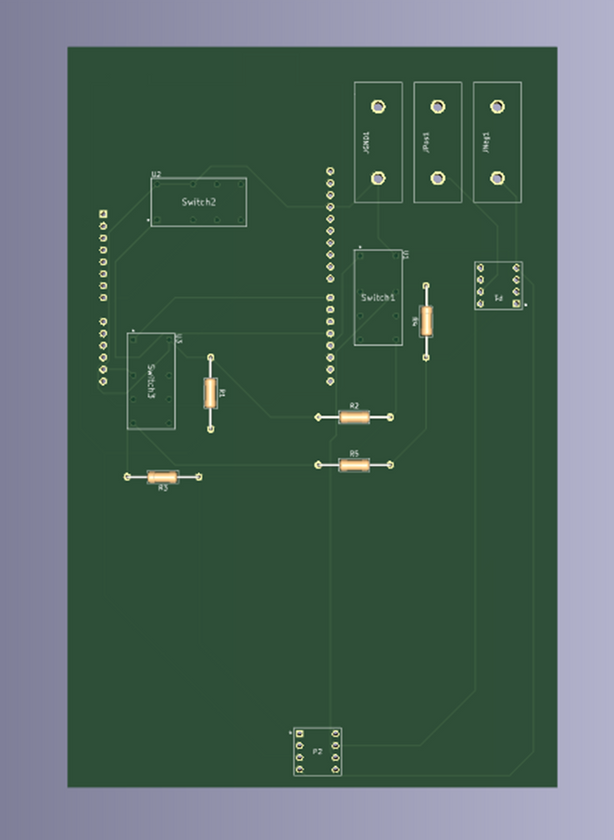 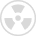 TEST RESULTS
SEPTEMBER RESULTS
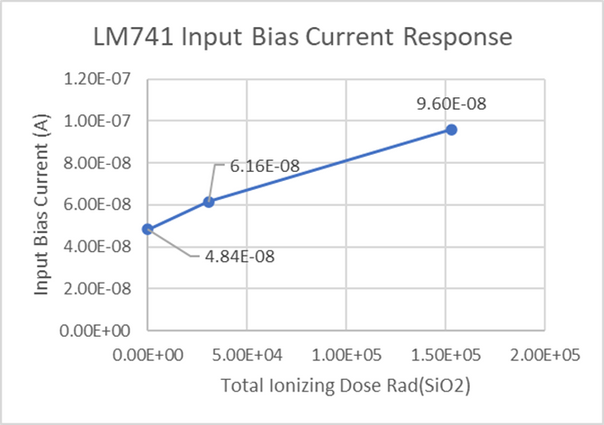 Consistent with long-term radiation Total Ionizing Dose (TID) effects
Deleterious to device operation
NOVEMBER RESULTS
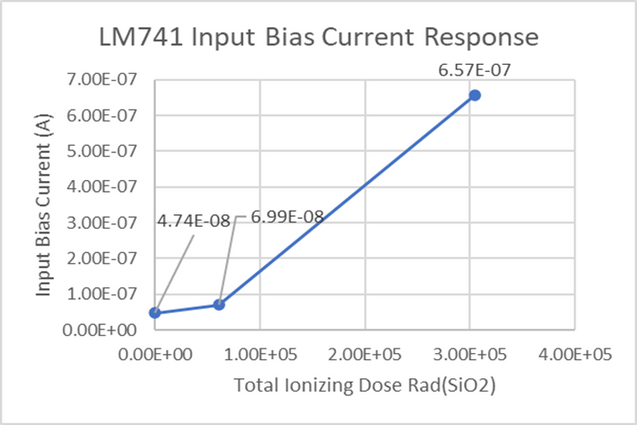 DATA INTERPRETATION
Data shows damage prolonged radiation exposure can cause in LM741
Changes in input bias current affect performance:
Increased power consumption
Inaccurate output readings
Continued testing important for safety and reliability of space missions
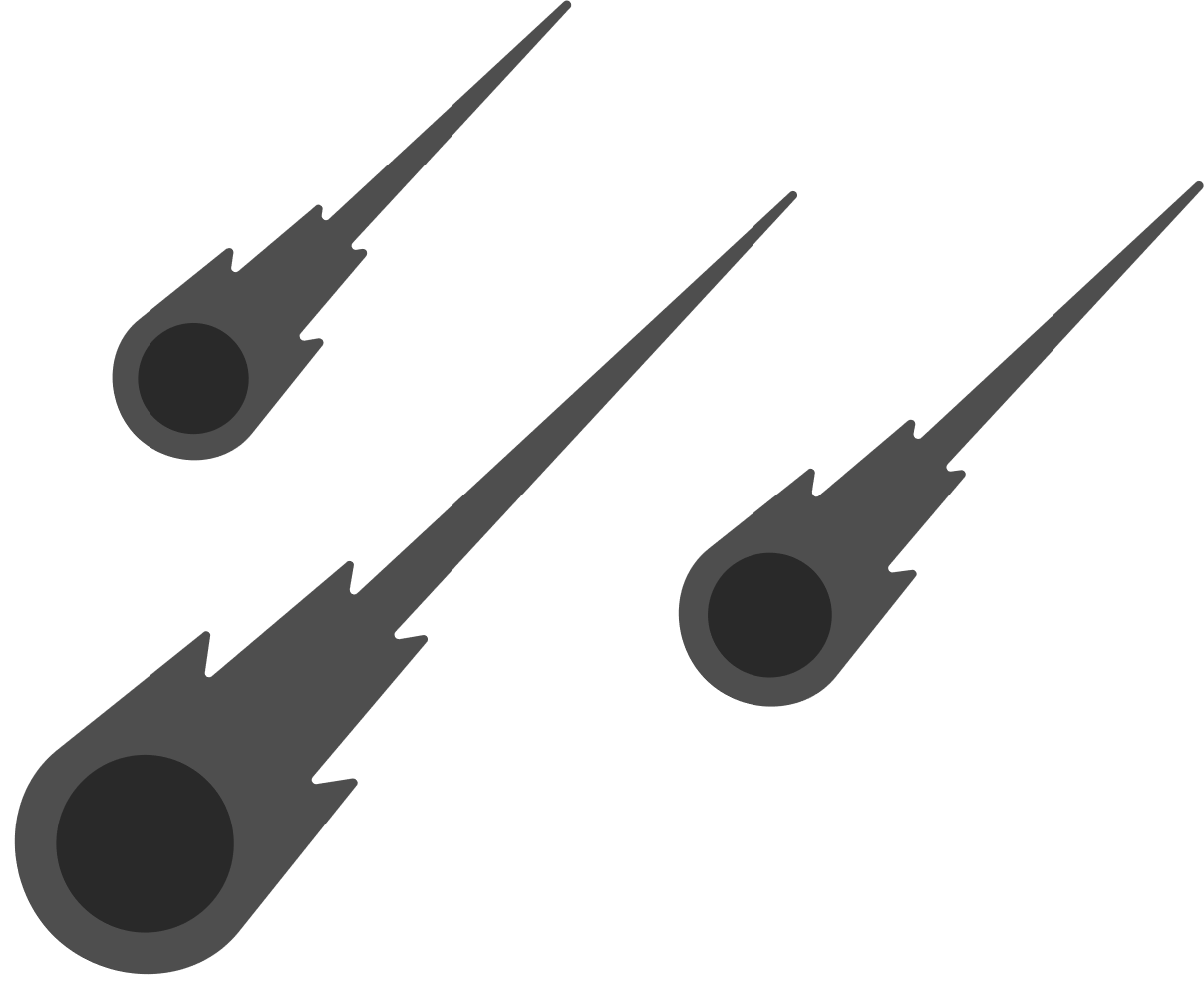 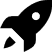 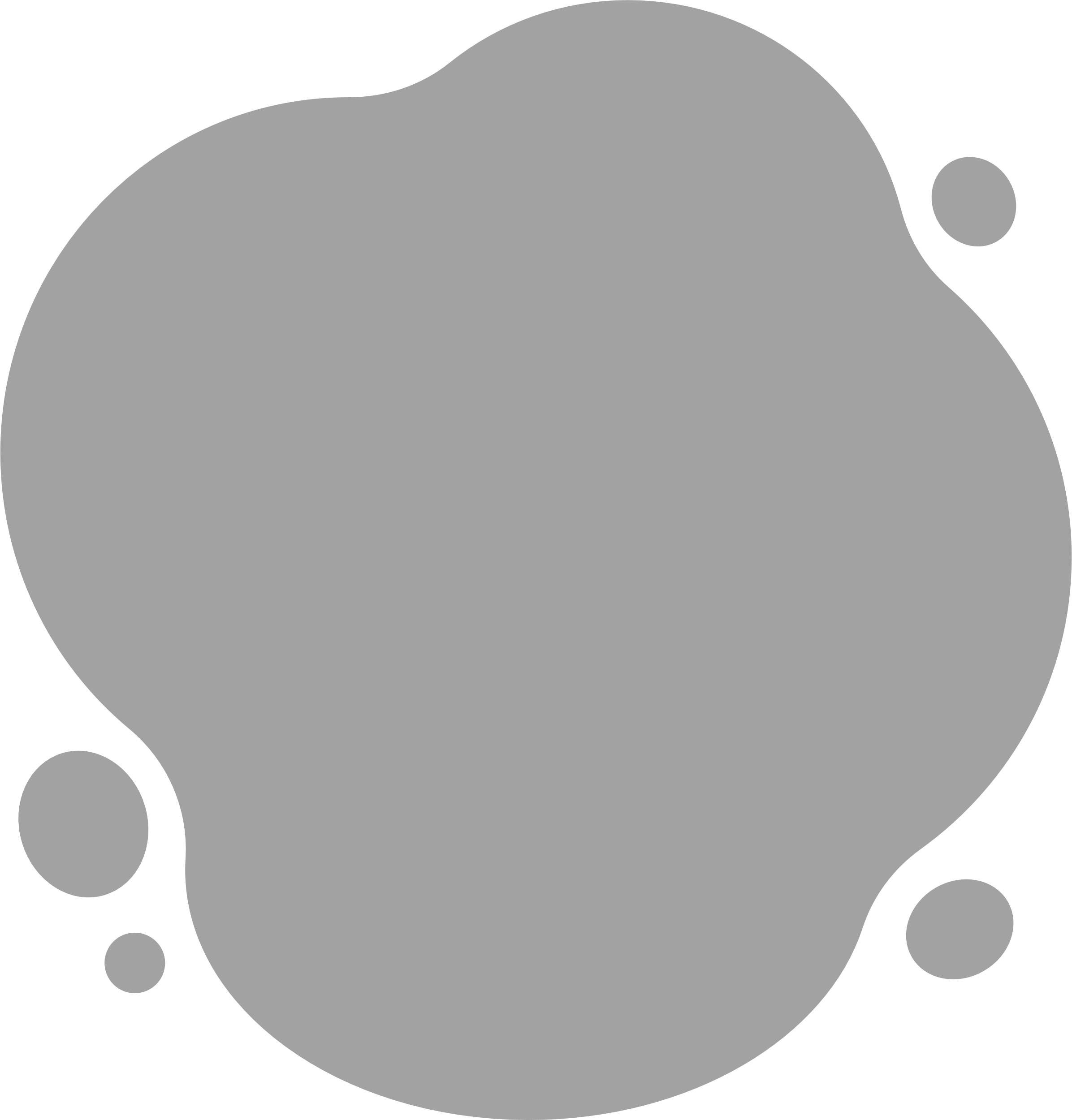 VERSION 2
Multi-DUT
Linear Bipolar Circuits
MOS
Diodes
FPGA
More parameter data
Slew Rate
Temperature
Voltage Range
Multi-use
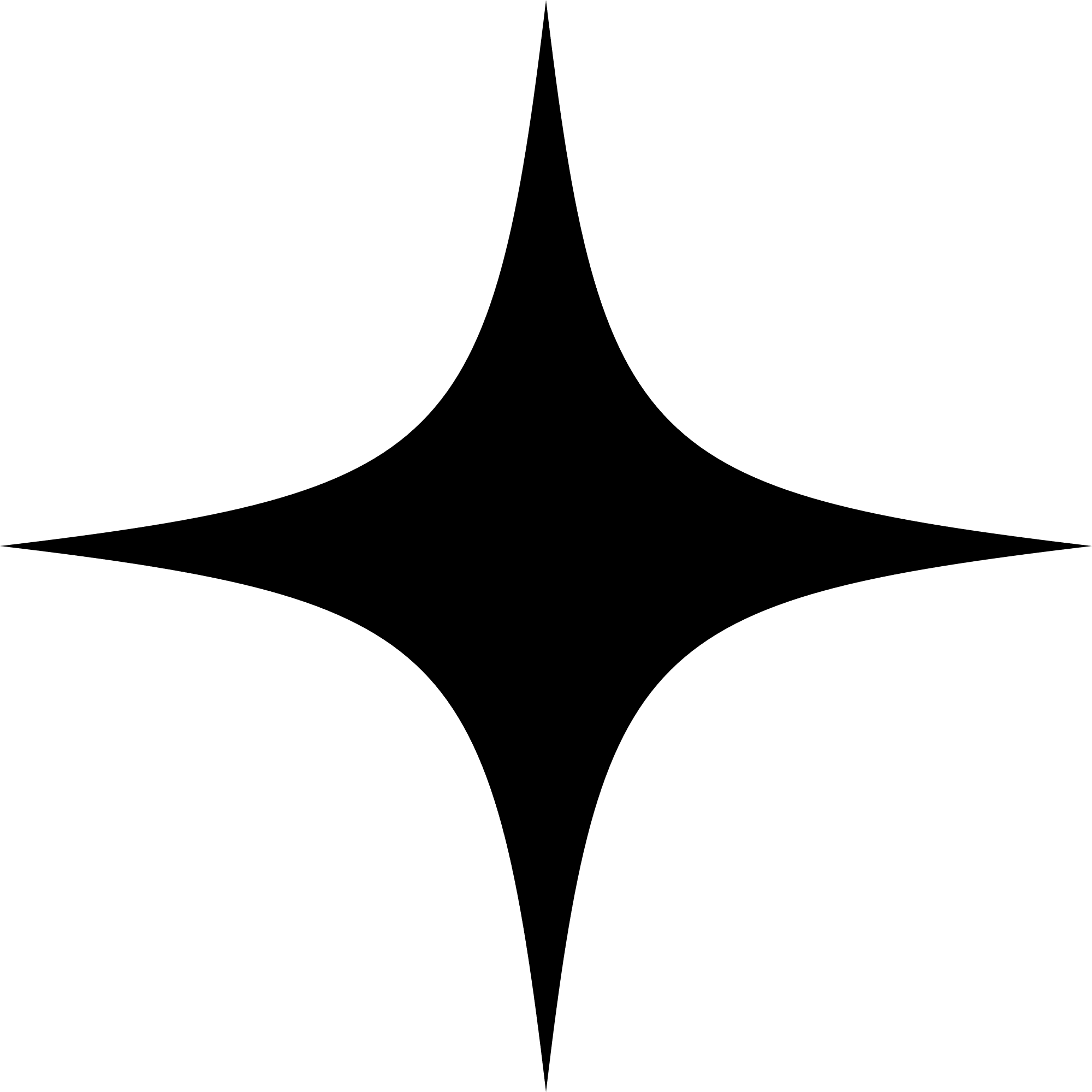 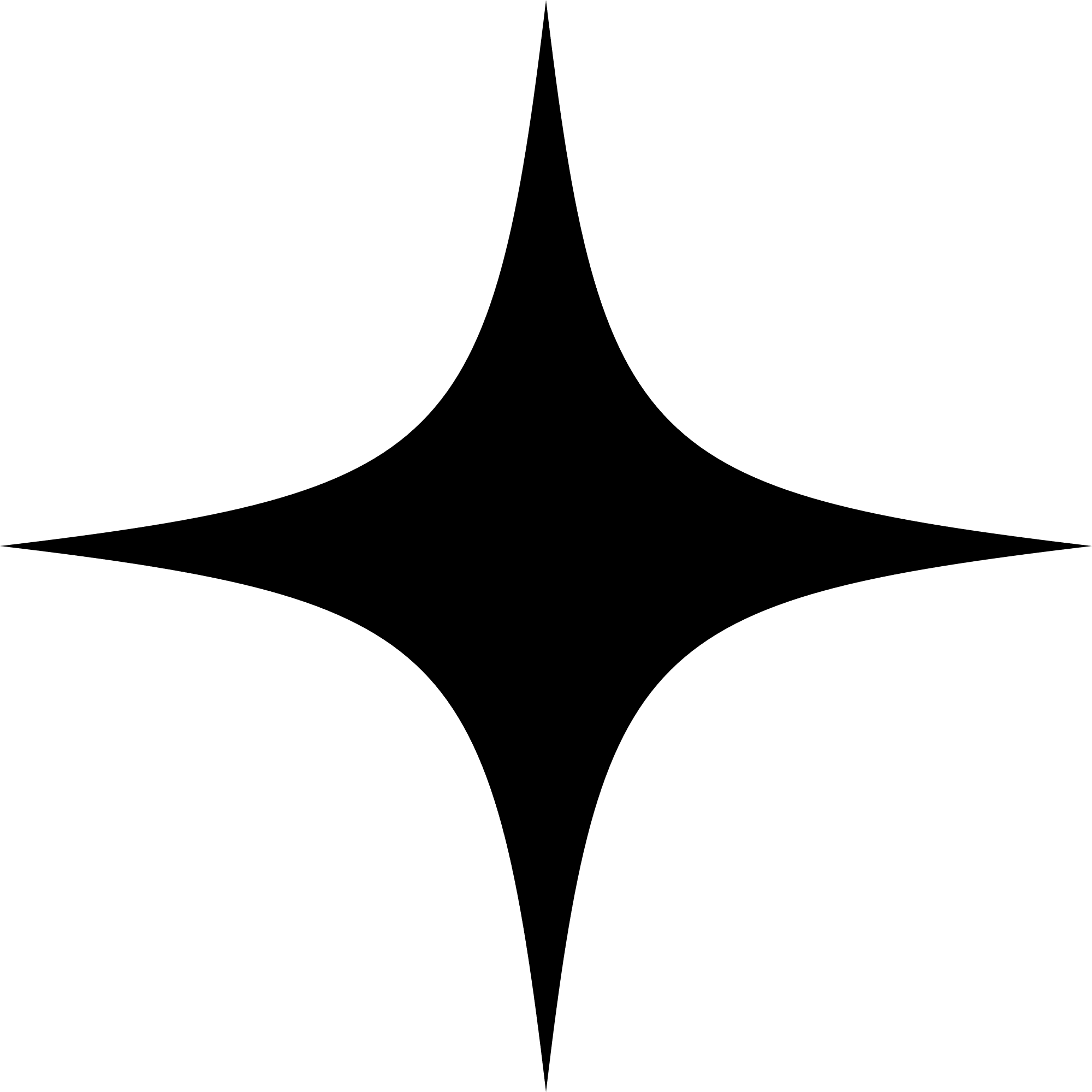 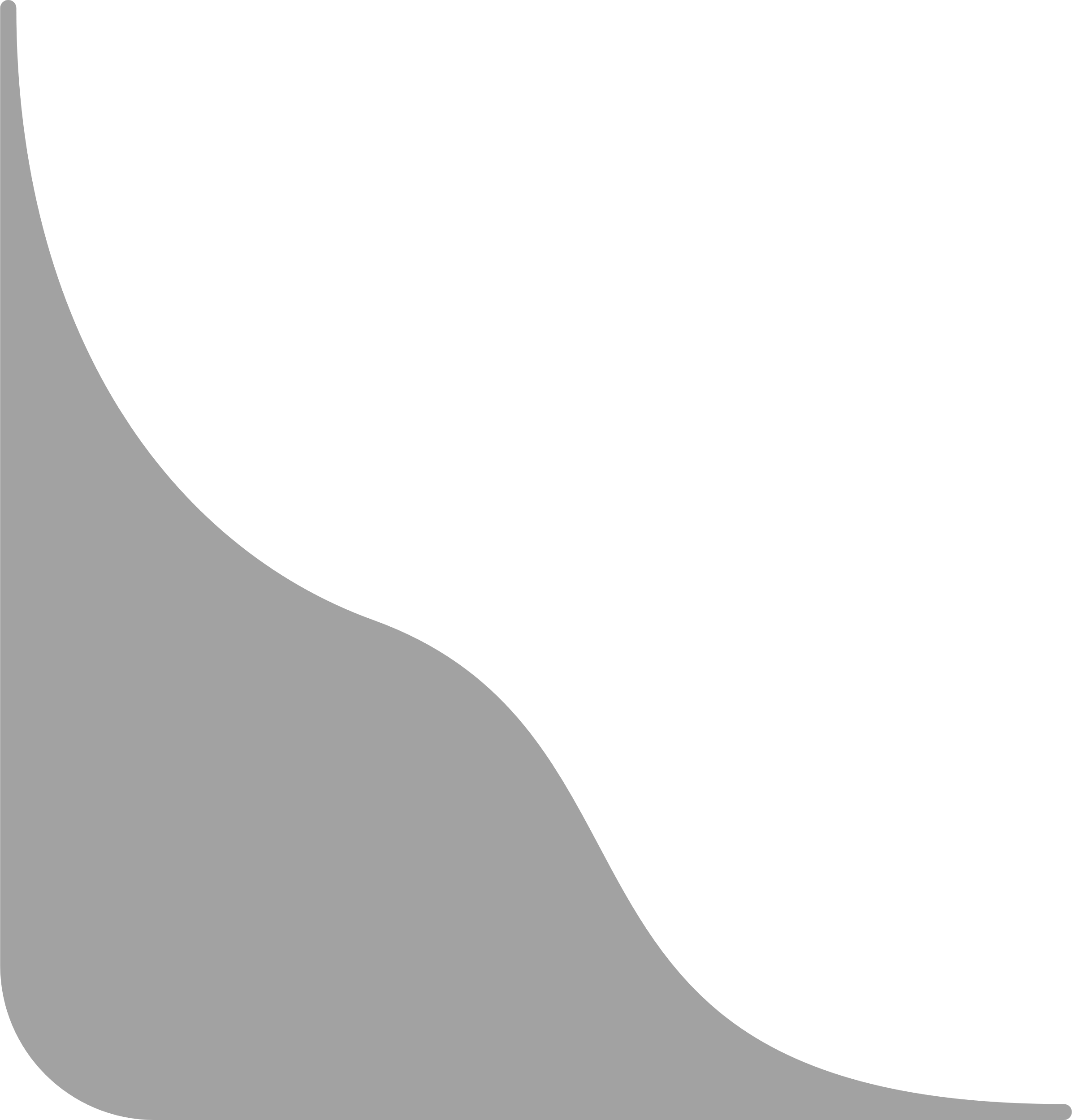 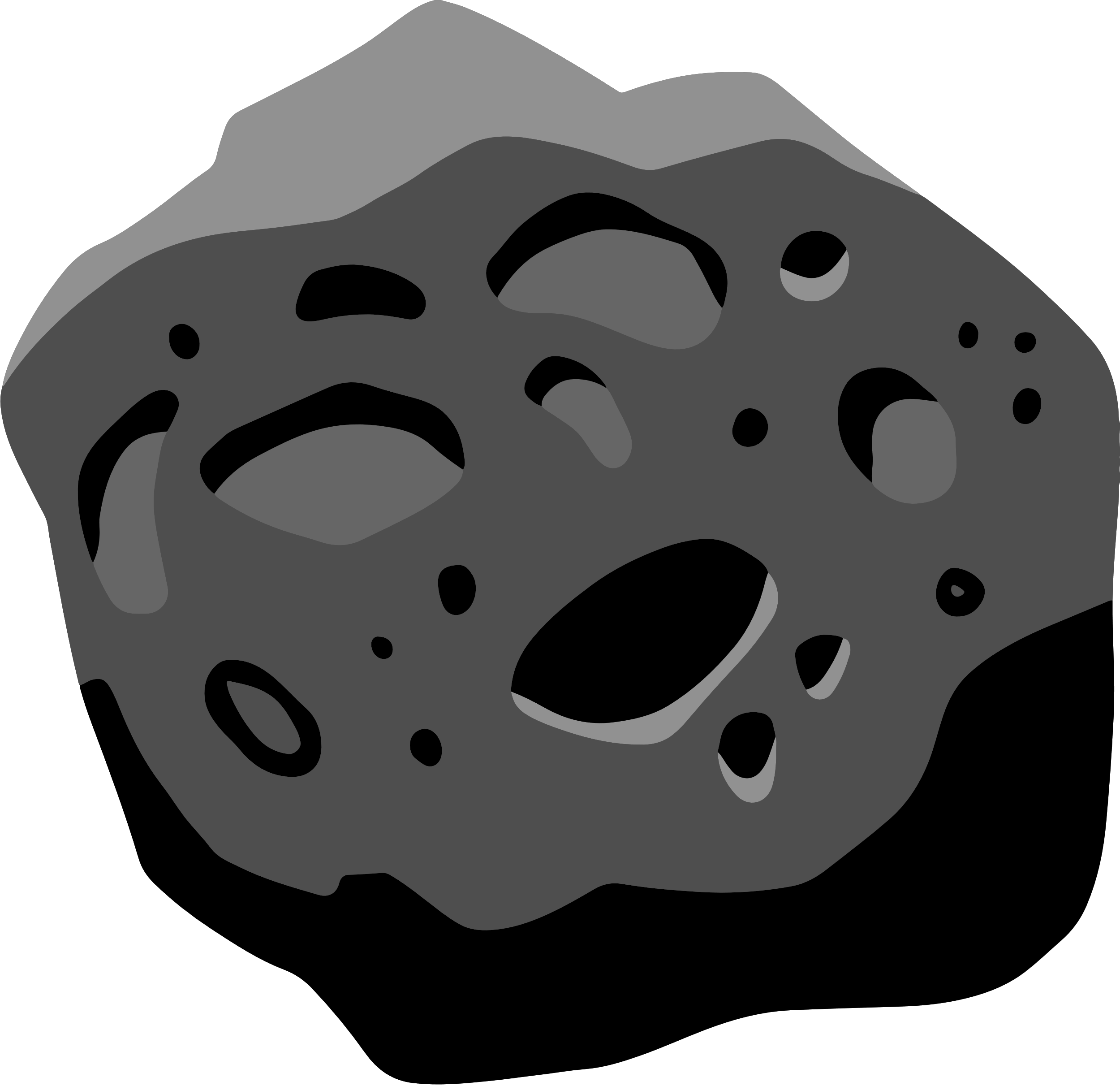 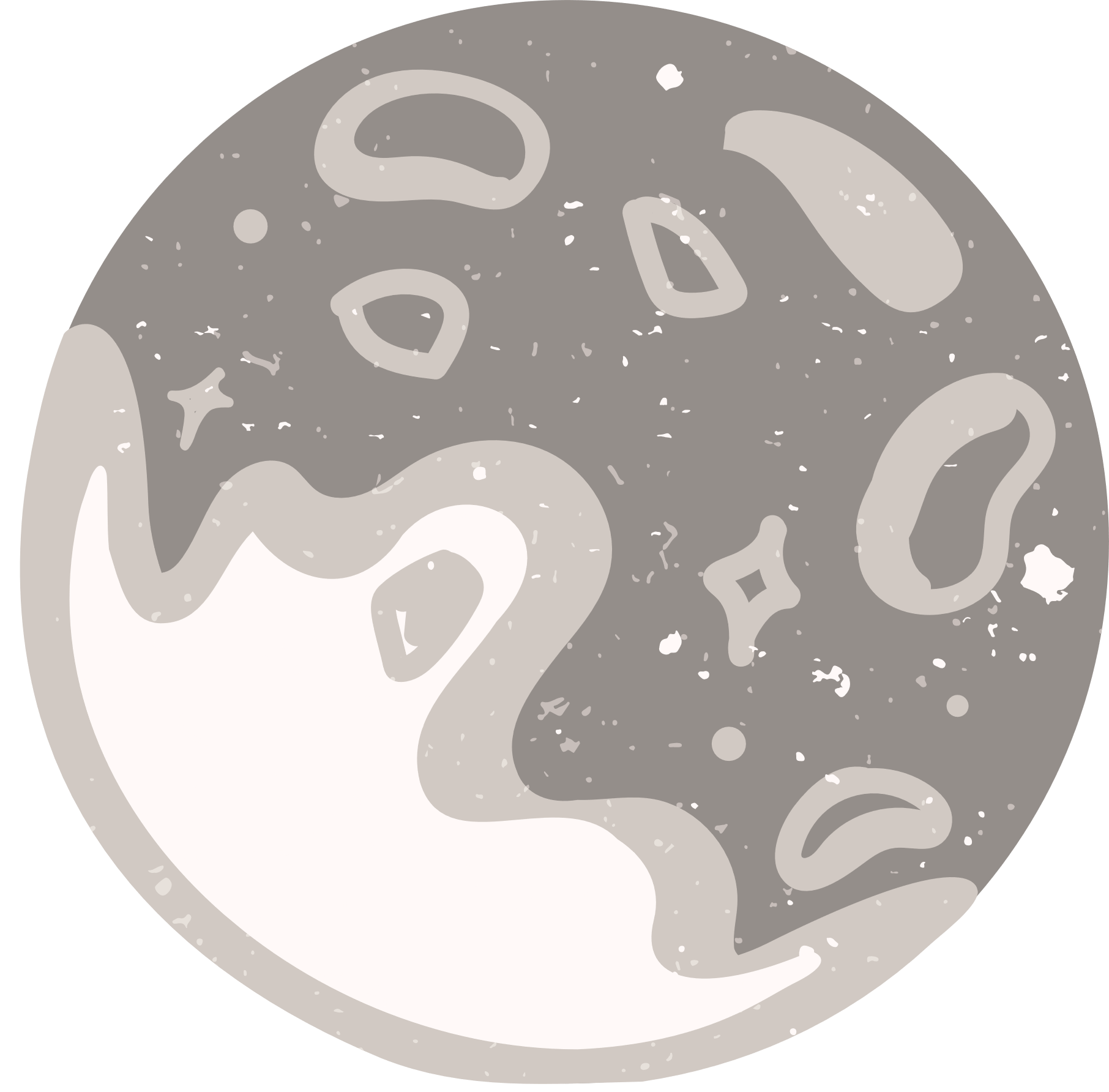 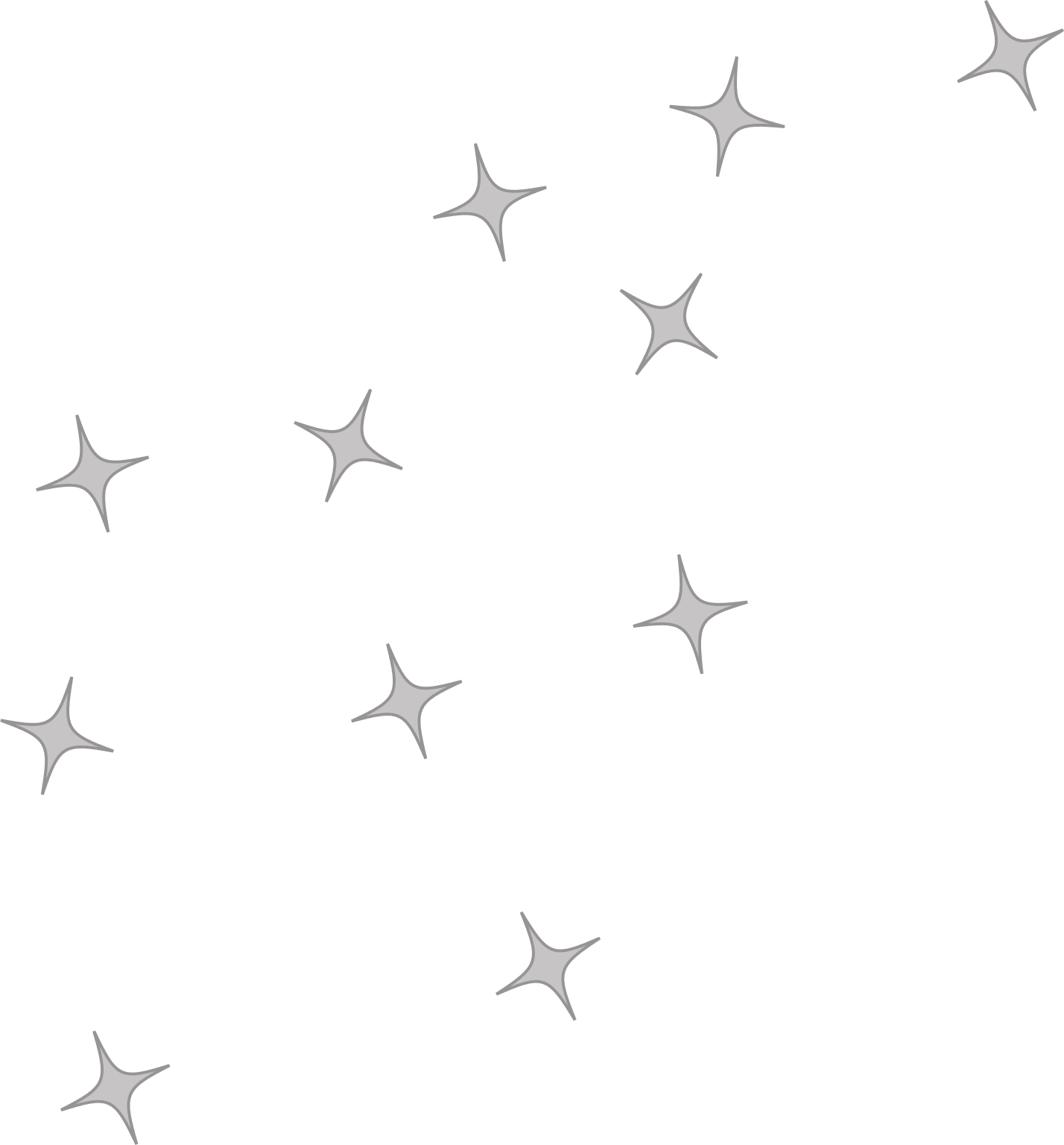 Questions?
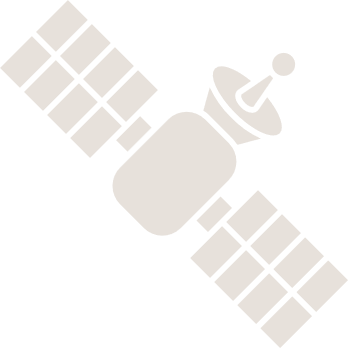 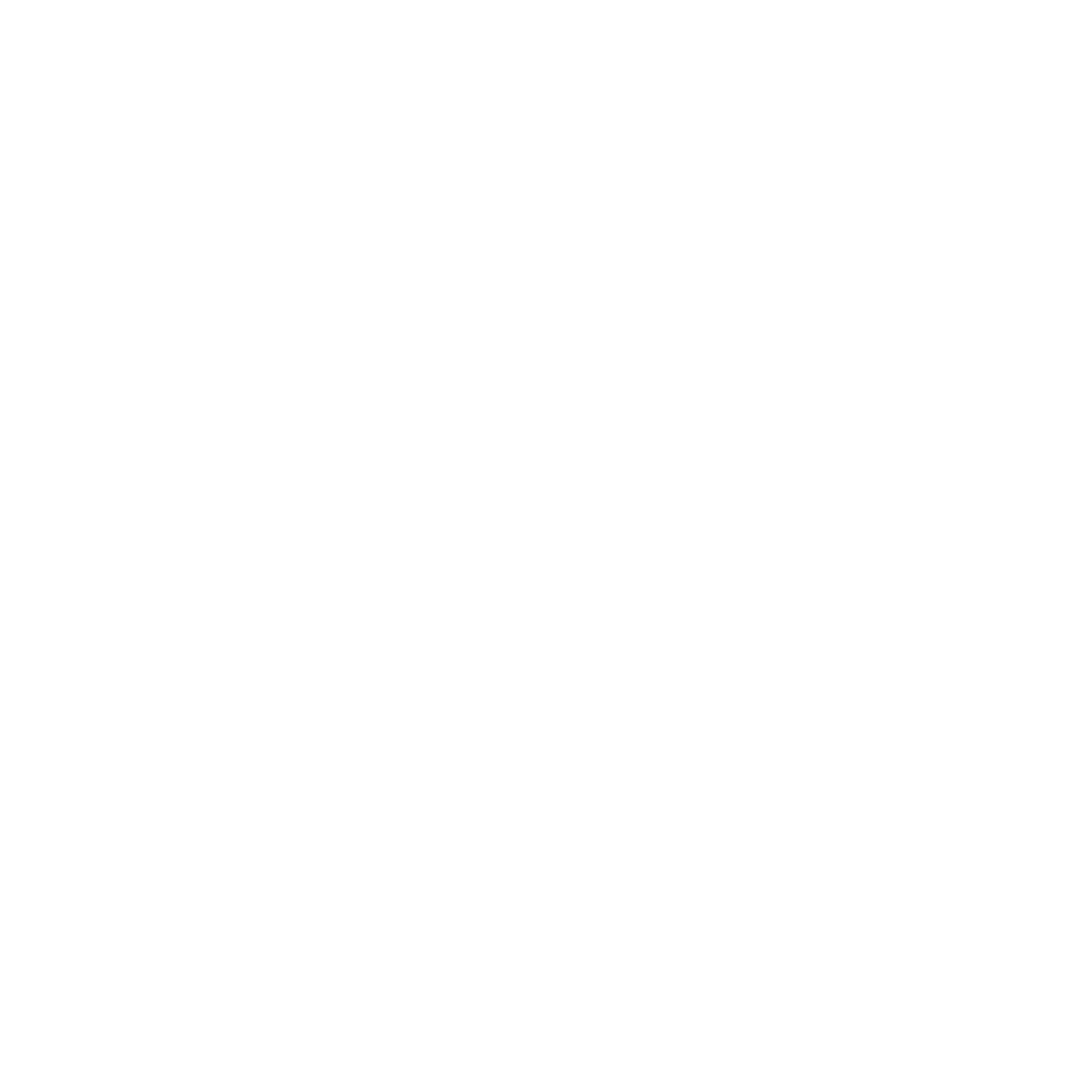 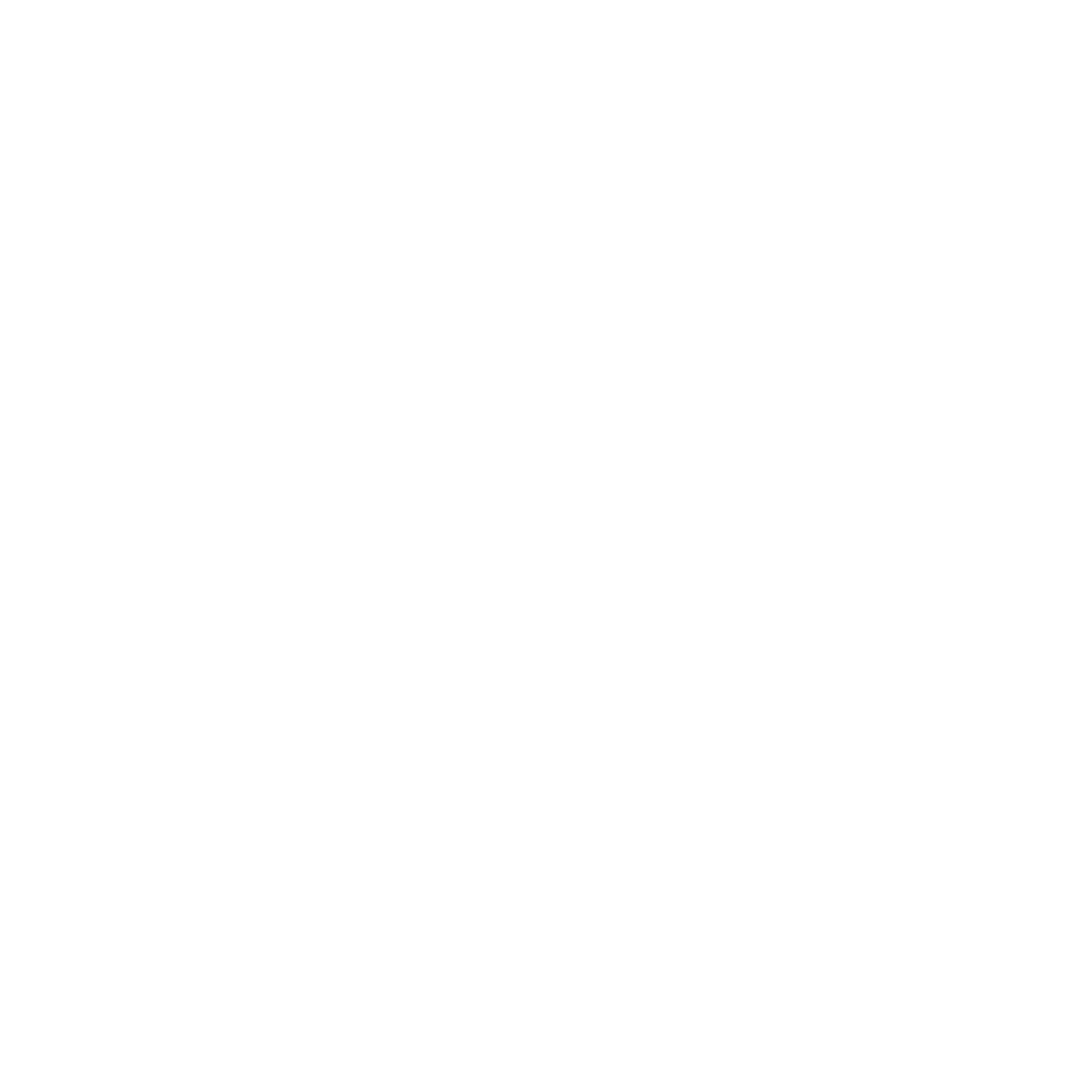 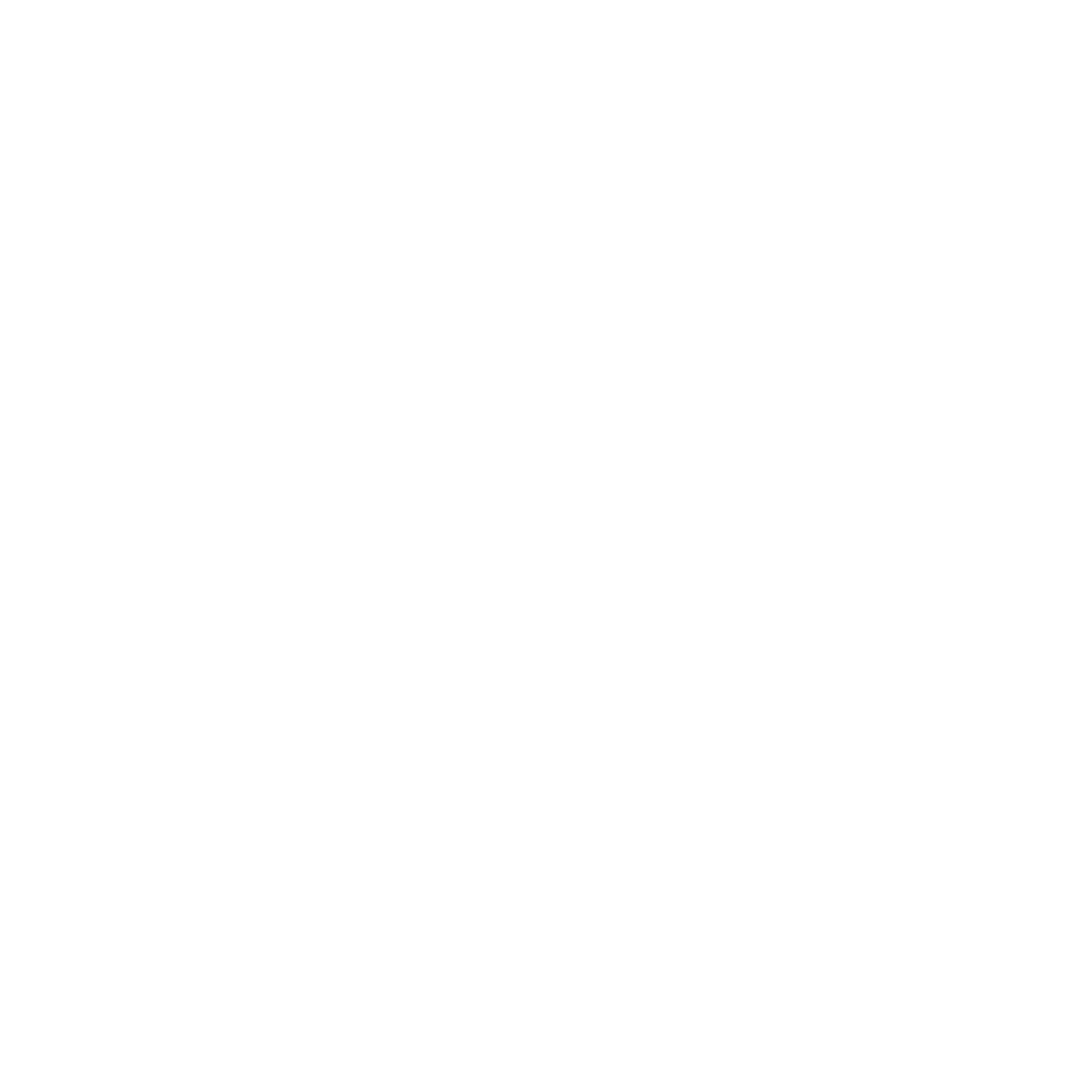 Acknowledgments
A special thanks to :
Dr. Hugh Barnaby, for the guidance and mentorship
Dr. Daniel Robertson and the Radiation Oncology Research Committee at the Mayo Clinic for allowing and facilitating the use of proton beam for academic use
ASU/NASA Space Grant Consortium
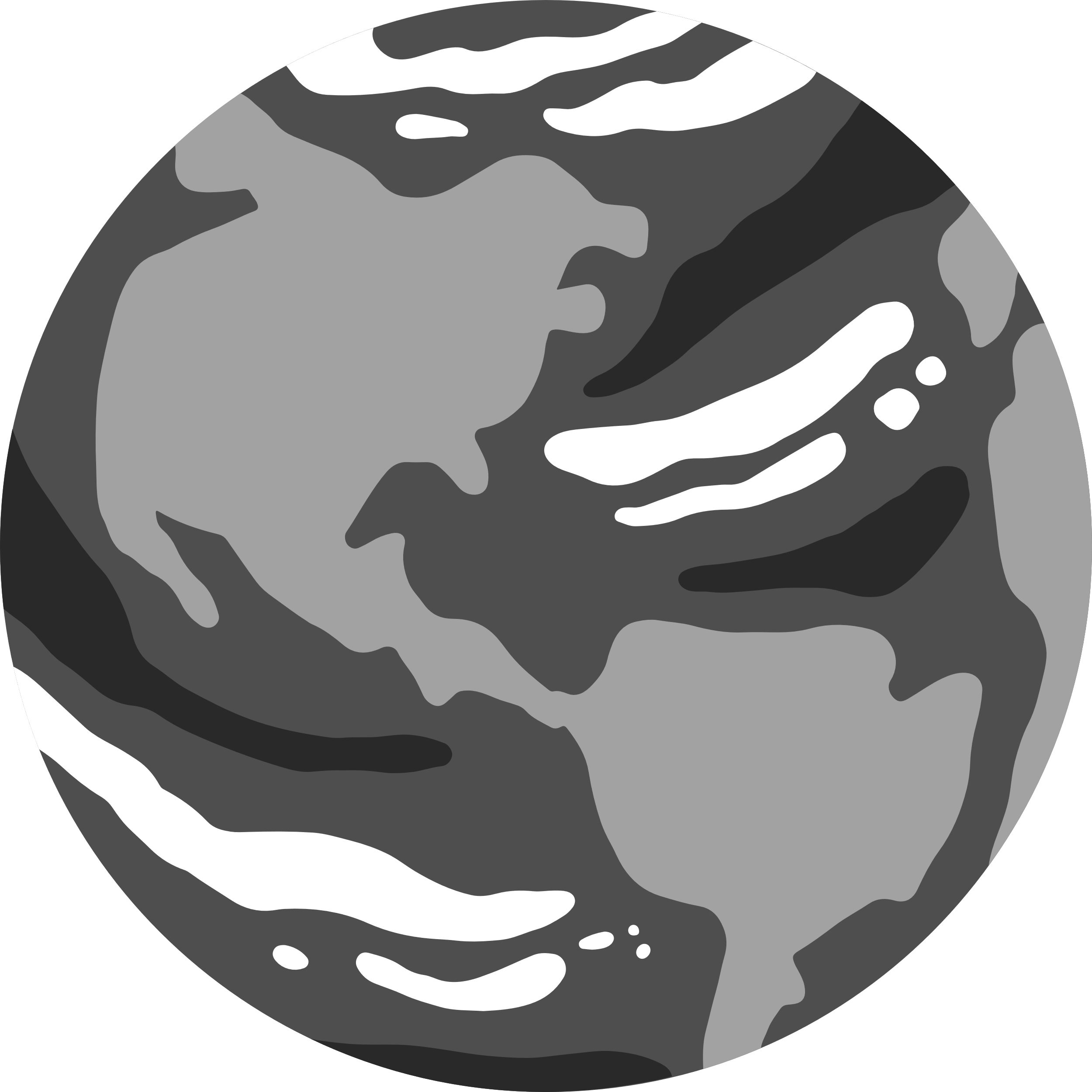 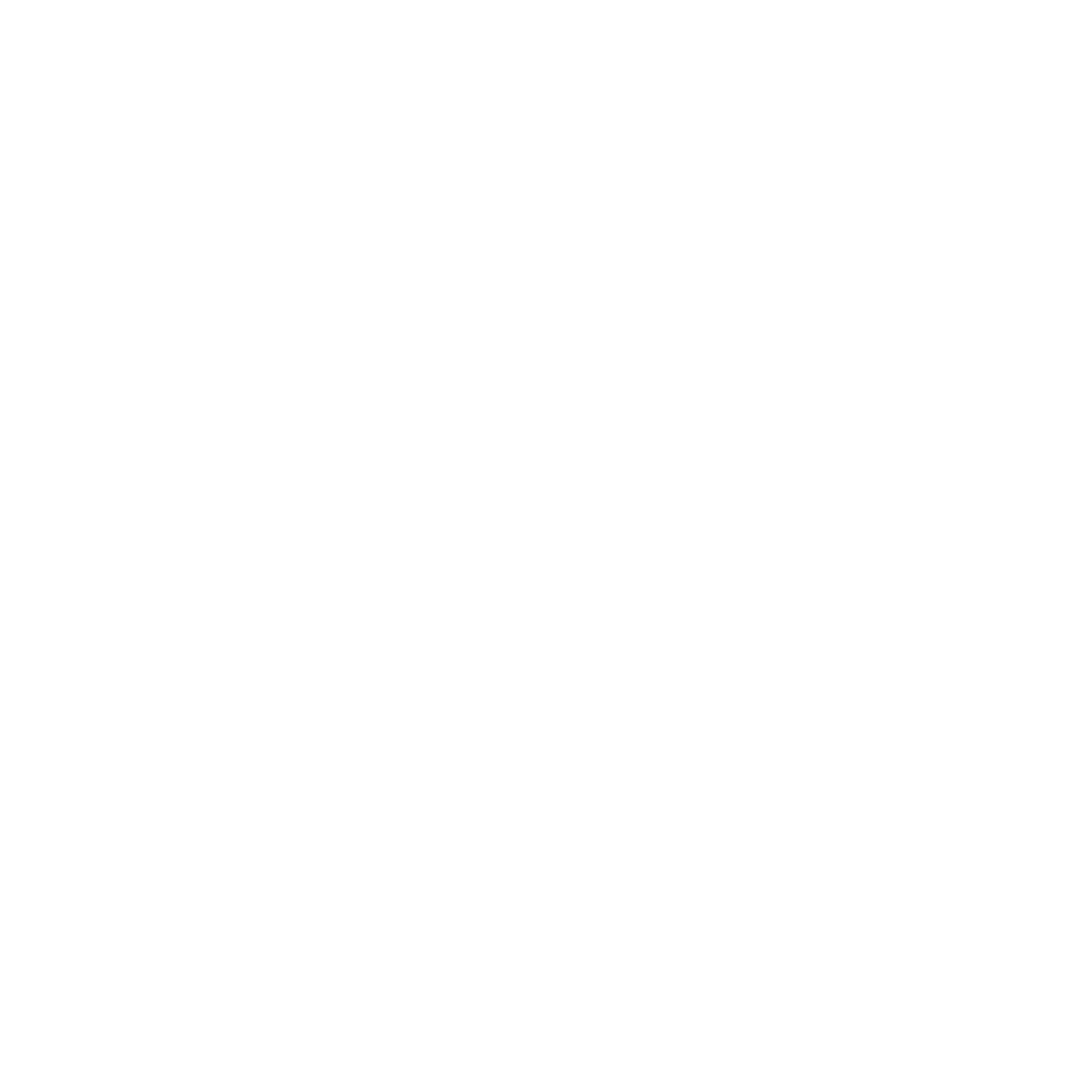 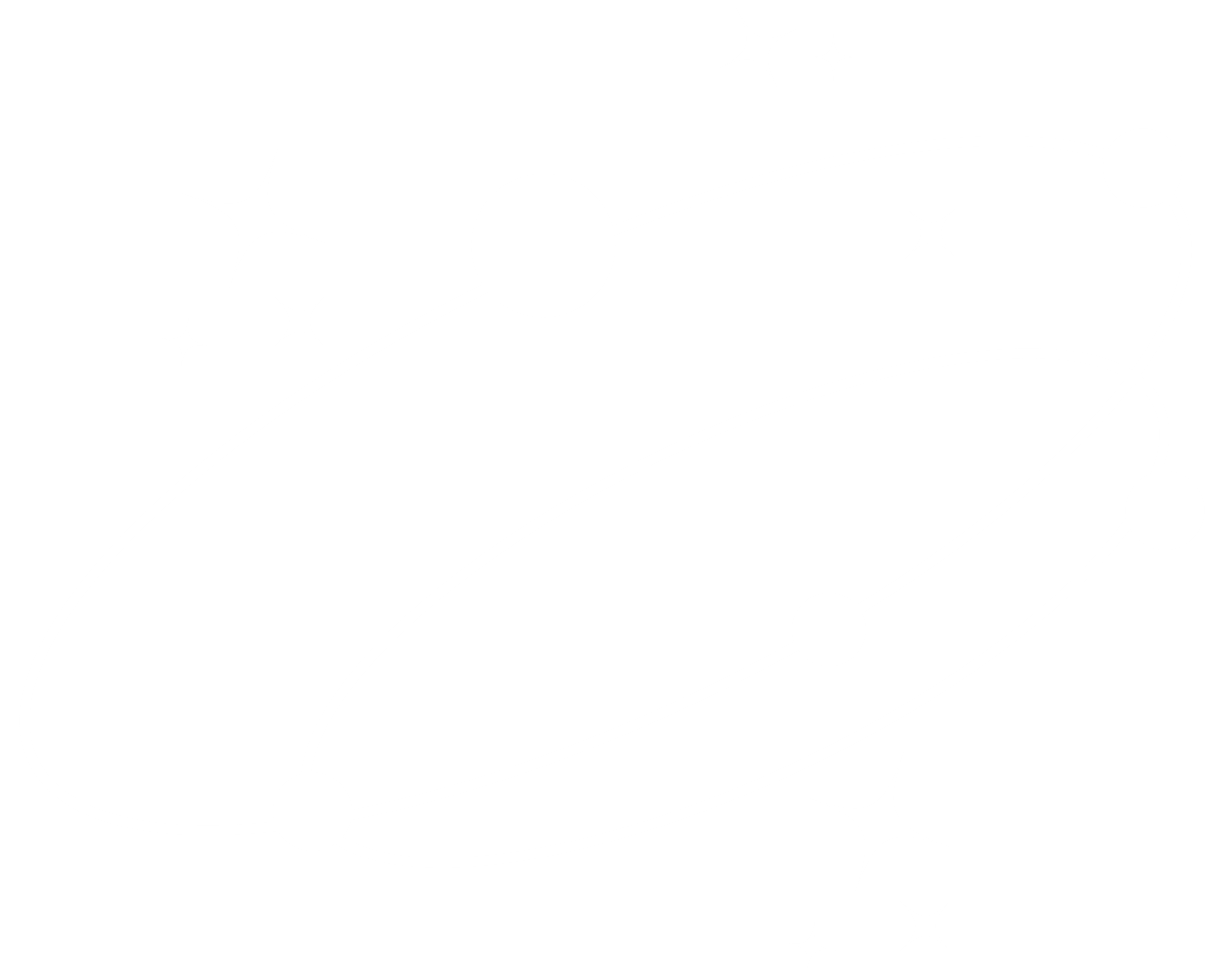 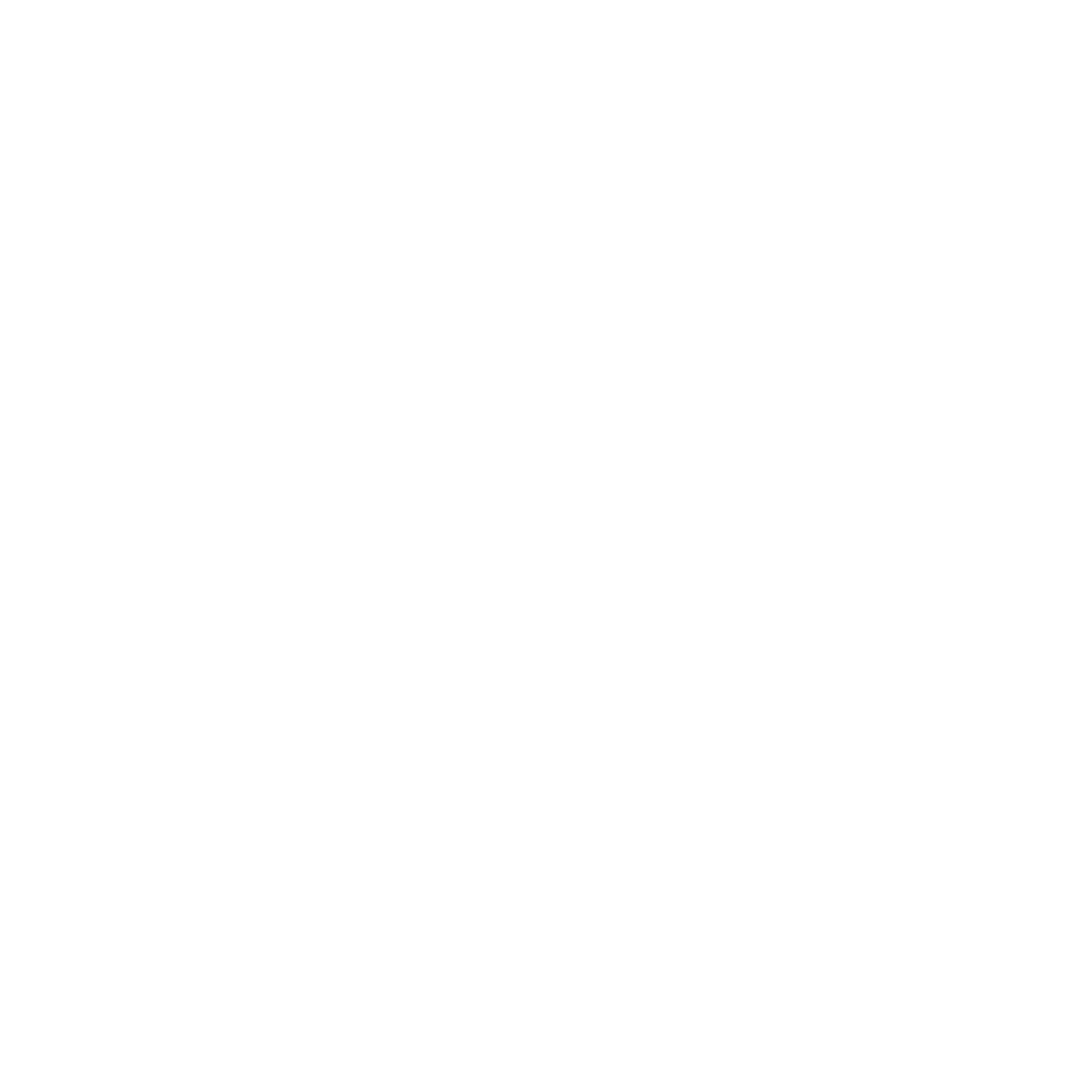 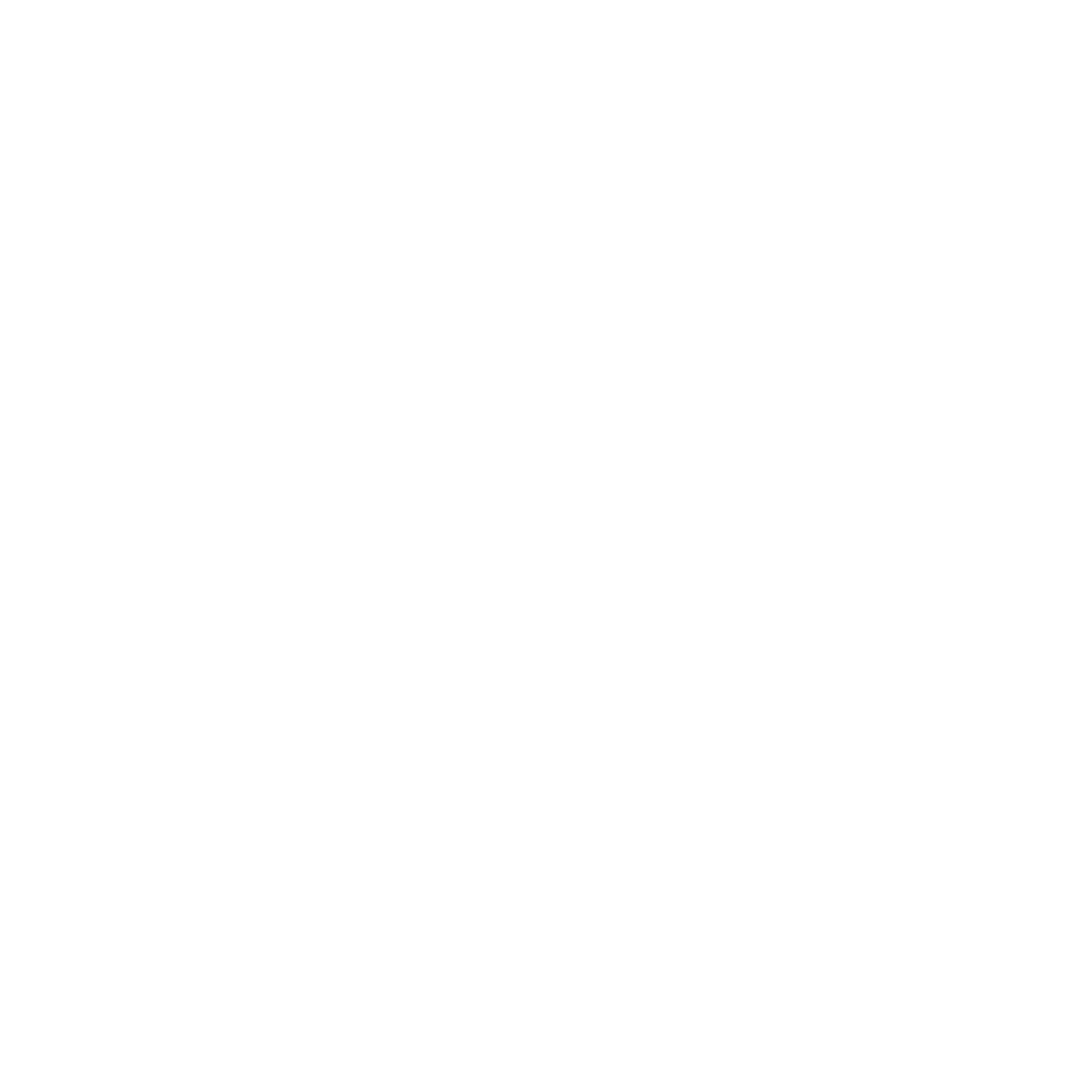 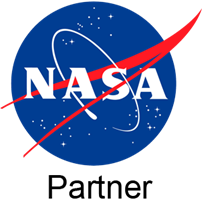 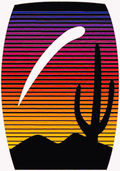 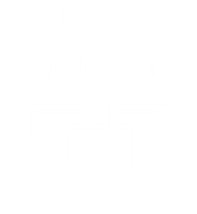